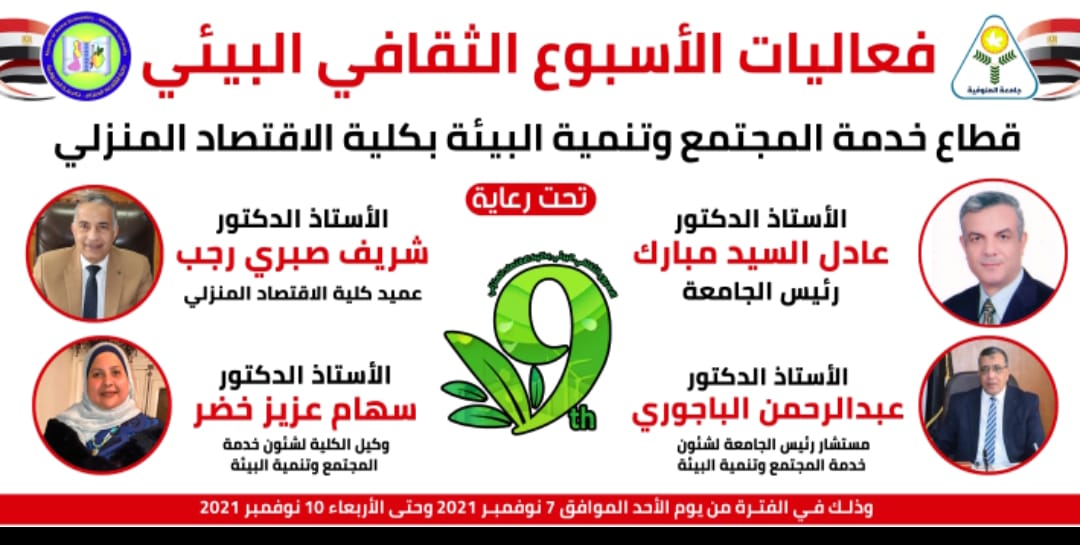 تحت رعاية
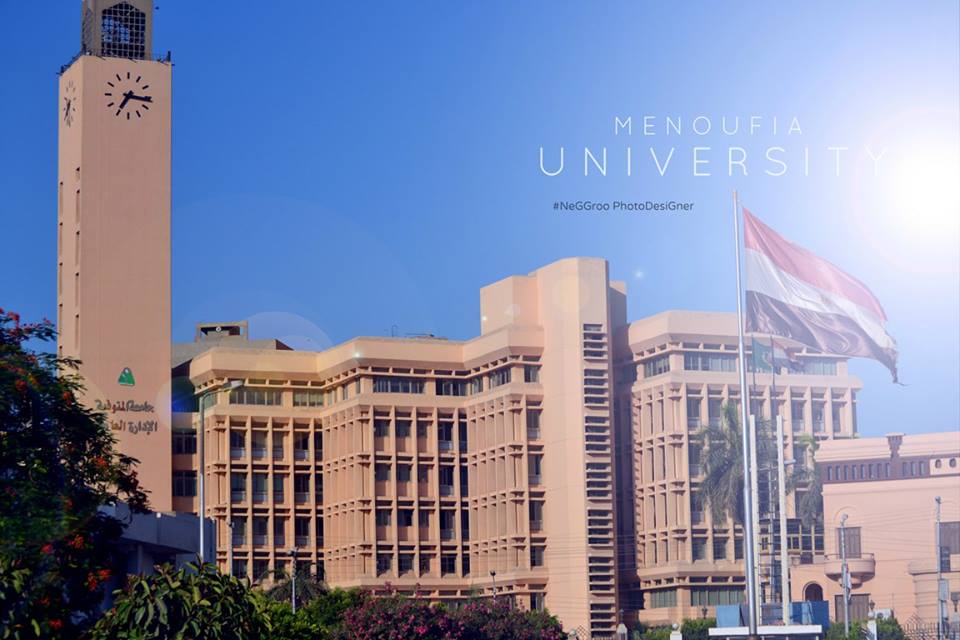 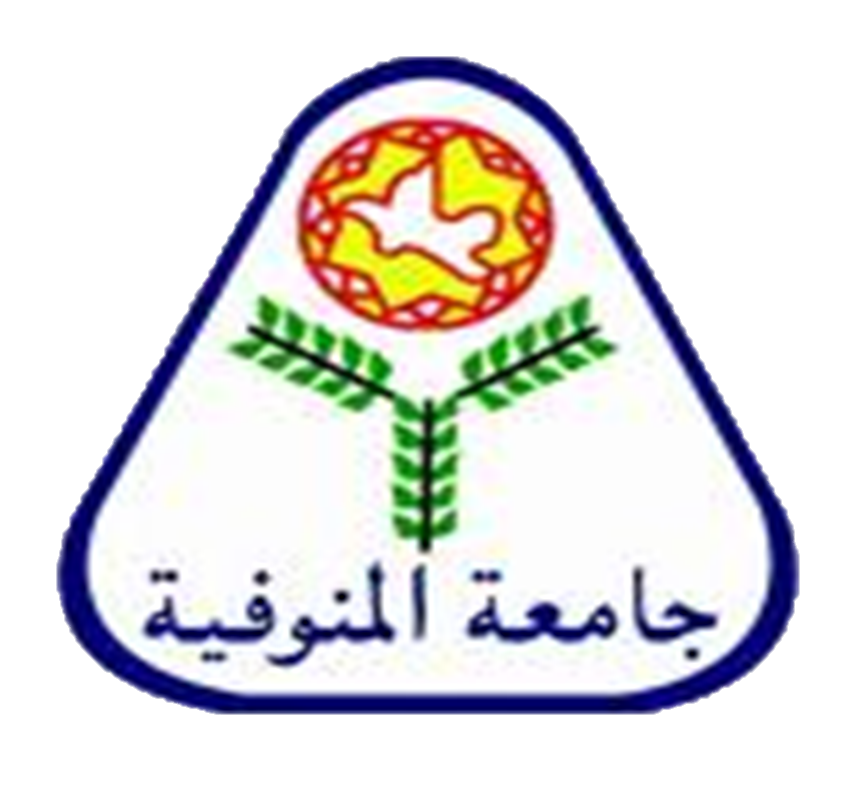 تحت رعاية
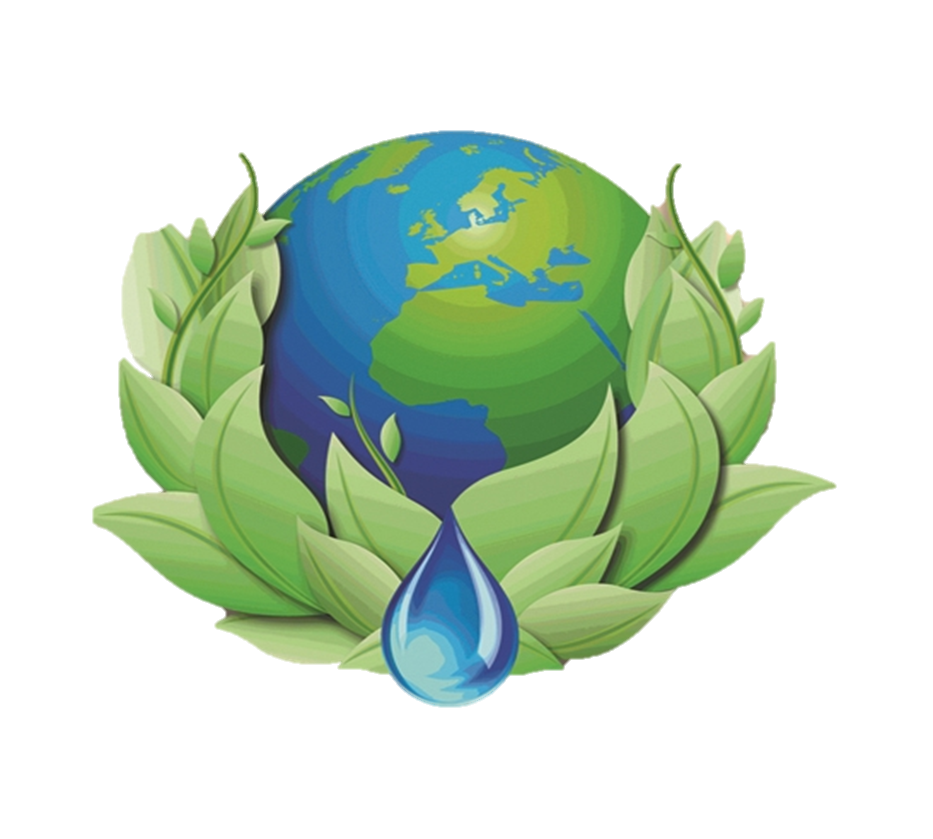 قطاع شئون خدمة المجتمع وتنمية البيئة
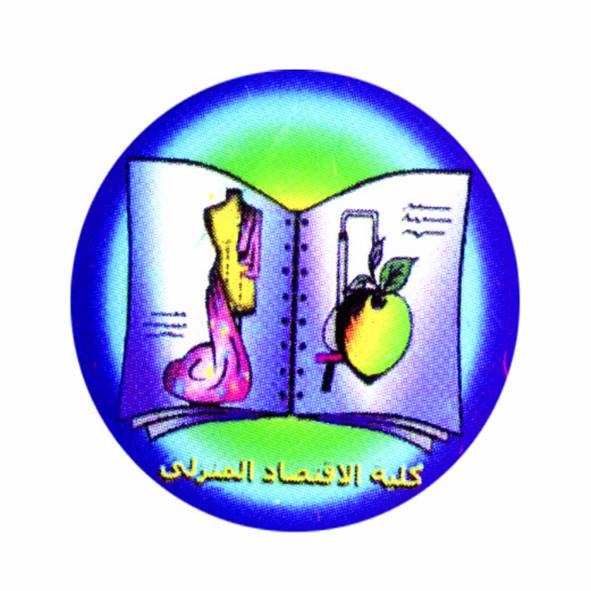 تحت رعاية
4
فعاليات الاسبوع الثقافي البيئيكلية الاقتصاد المنزلي – جامعة المنوفية
فى الفترة من
 
 الأحد  : 2021/11/7
الى 
الأربعاء : 2021/11/10
تحت رعاية
Place your screenshot here
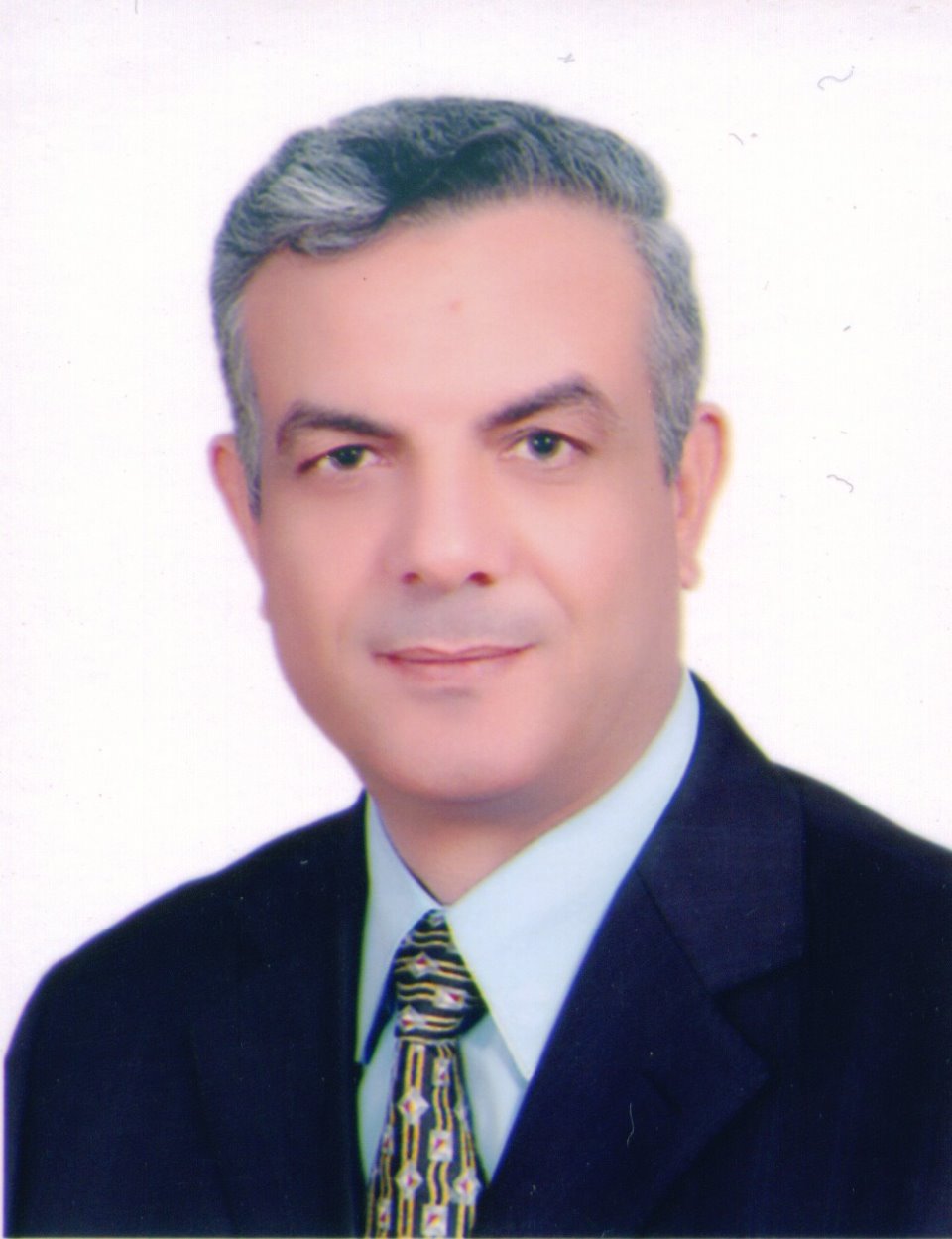 السيد الاستاذ الدكتور
 عادل السيد مبارك
رئيس جامعة المنوفية
تحت رعاية
السيد الاستاذ الدكتور
عبد الرحمن الباجورى
 مستشار رئيس جامعة المنوفية 
لشئون خدمة المجتمع وتنمية البيئة
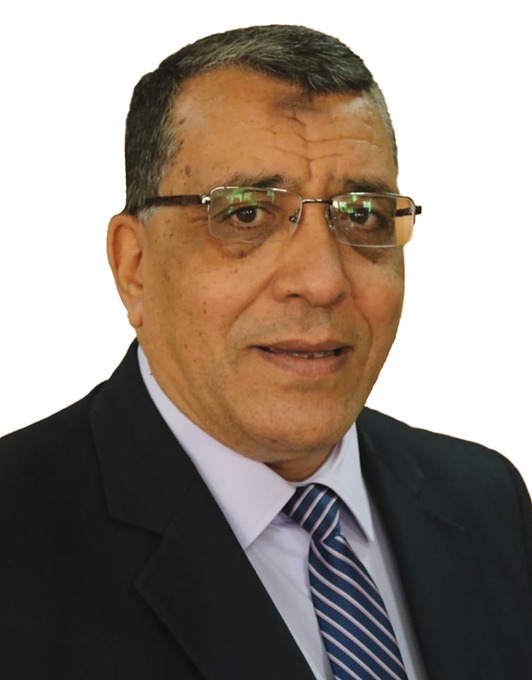 Place your screenshot here
تحت رعاية
Place your screenshot here
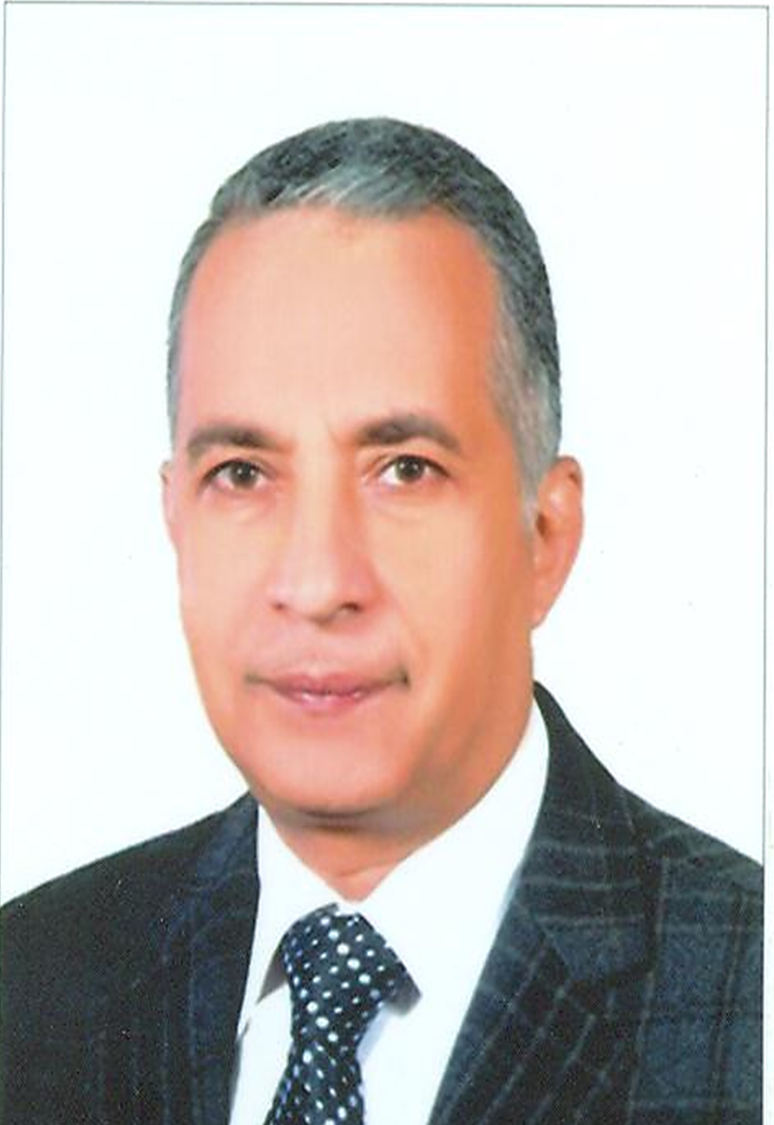 السيد الاستاذ الدكتور
 شريف صبري رجب
عميد الكلية
تحت  اشراف
السيد الاستاذ الدكتور
 سهام عزيز السيد خضر
وكيل الكلية لشئون خدمة المجتمع وتنمية البيئة
Place your screenshot here
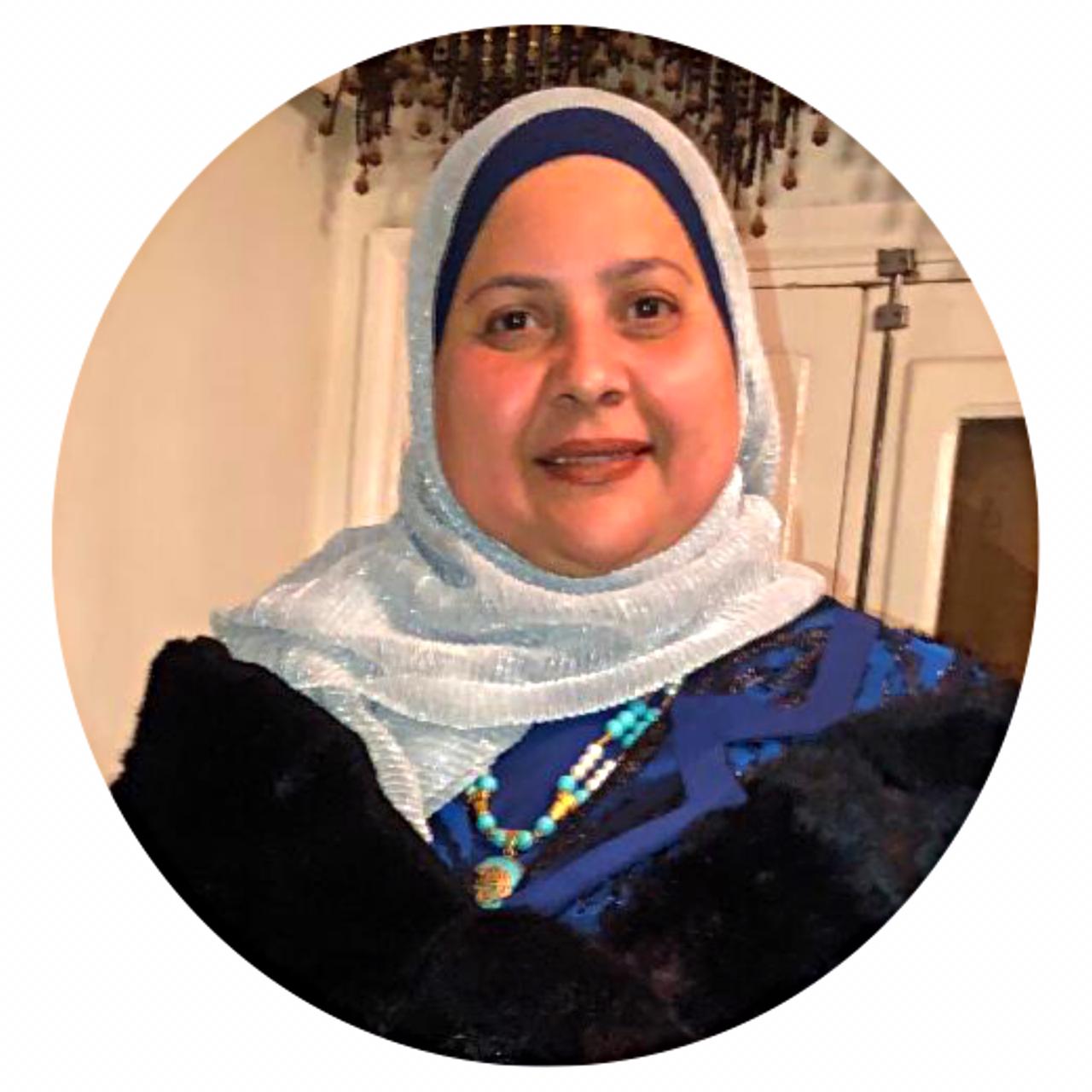 10
أهداف الأسبوع
ابتكر
اتطور
اتغير
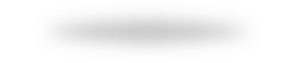 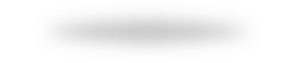 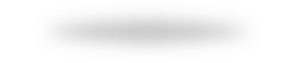 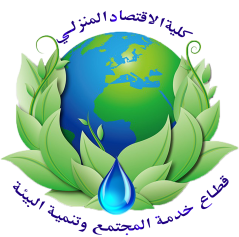 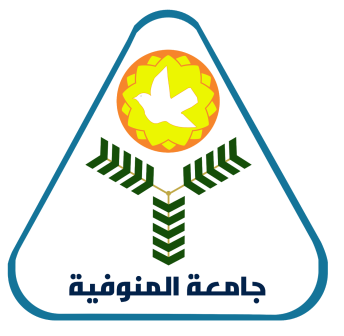 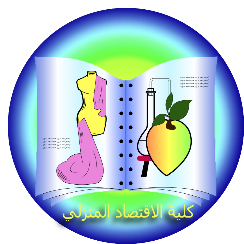 تنطلق فعاليات الأسبوع الثقافي البيئي لكلية الاقتصاد المنزلي 
يوم (الأحد الموافق    7 نوفمبر   2021 وحتى الأربعاء 10 نوفمبر 2021)
برعاية معالي الأستاذ الدكتور / عادل مبارك رئيس الجامعة والأستاذ الدكتور / عبد الرحمن الباجوري  
مستشار رئيس الجامعة لشئون خدمة المجتمع وتنمية البيئة
والأستاذ الدكتور / شريف صبري (عميد الكلية ) والأستاذ الدكتور /  سهام عزيز  (وكيل الكلية لشئون خدمة المجتمع وتنمية البيئة ومقرر الندوات ) وتستهدف الفعاليات
الطلاب والشباب من خلال عدد متنوع من الأنشطة ما بين ندوات ومحاضرات وقوافل وورش عمل للحث علي التميز البيئي والدعوة عامة .
أعمـــــال الأسبوع البيـــــــــــئي
الأحد 7\11\2021
الثلاثاء 9\11\2021
الاثنين 8\11\2021
الأربعاء 10\11\2021
التعاون مع كلية التمريض في حملة للكشف المبكر عن سرطان الثدي تماشيا مع المبادرة الرئاسية للحفاظ على صحة المرأة تحت عنوان 
"بيئة أمنة تساوى حياه"
مسابقات للحث على التميز البيئي
معرض المنتجات الملبسية الخيرية
ألعاب رياضية
بالإضافة الى العديد من الأنشطة الترفيهية المختلفة.
زراعة أسطح المنازل بدون تربة
د/ شريف عطية حورية
الصحة النفسية والمجتمع الأفضل
أ.د/ جيهان سويد
قافلة الى مدرسة الشهيد الجمسي بقرية سبك الاحد بمدينة أشمون 
د. هناء سعيد إبراهيم سلامة.
بالتوازي مع
التعاون مع كلية العلوم 
أ.م.د/ رانيا هيكل
أ.م.د/ رحاب الفيشاوي
 د/ إيناس موسي 
د/ بوسي حمدي عبد اللاه
 تحت عنوان
"استخدام مفهوم التحويلية في إنتاج ملابس نسائية تحقق الاستدامة " 
وورشة عمل في 
"الاشغال الفنية"
إدارة الخلافات في ظل انتشار العنف الأسري
د/سارة عبد الكريم  ، د/ إيمان قطب
التنمر الالكتروني 
(أسباب – أنواعه – أساليب علاجة)
د/ آية عبد الشافي أبو سليم
الساعة 9 :10
كيفية الاستفادة من مخلفات التصنيع الغذائي
د/ عبير نزيه   ،  د/ بسمة الخطيب
كيف تعد نفسك للعمل في رياض الأطفال
أ.م.د/ منى محمد صقر
الساعة 10 :11
تطبيق الايكولوجيا الصناعية في الملابس المصنعة من الجينز وأثر ذلك علي الجانب الجمالي والاقتصادي
أ.م.د/ شيماء مصطفي ، أ.م.د/ نهى عبده
أرجنوميه الملابس وعلاقتها بملابس ذوي الاحتياجات الخاصة
أ.م.د/صافيناز النبوي
الإدارة الفعالة للوقت
د/ هالة صبري
الساعة 11 :12
الأغذية والتحصيل الدراسي
د/ سماح البنا
تقييم الحالة الغذائية والرعاية الغذائية لمرضي الكلي
د/عزيزة حافظ
عميد الكلية  
أ.د/ شريف صبرى رجب
وكيل الكلية لشئون خدمة المجتمع وتنمية
أ.د/  سهام عزيز السيد خضر
العادات الغذائية الخاطئة
د/ لمياء دياب
الساعة  12 : 1
الساعة  1 : 2
حمية الكيتو
د/ أميرة درويش
أخلاقيات التعامل مع مواقع التواصل الاجتماعي ما بين الواقع والمأمول
د/ ريهام جلال حجاج
كيفية الوقاية من فيروس كورونا
د/ سعدية عبد الرزاق النحاس
الساعة 2 : 3
مبادئ سلامة الغذاء (الهاسب) نحو غذاء أمن
د/ هيام عبد العزيز الصاوي
تأثير السوشيال ميديا على الإنسان 
د/شاريهان الصادق
اليوم الأول2021/11/7
الندوة  الأولى : ( زراعة أسطح المنازل بدون تربة  )
الندوة  الثانية : ( تطبيق الايكولوجيا الصناعية في الملابس المصنعة من الجينز وأثر ذلك علي الجانب الجمالي والاقتصادي   )

الندوة الثالثة :           ( العادات الغذائية الخاطئة )
 
الندوة الرابعة : ( أخلاقيات التعامل مع مواقع التواصل الاجتماعي ما بين الواقع والمأمول)   

الندوة الخامسة :( التنمر الالكتروني (أسباب – أنواعه –أساليب علاجة )
1
الندوة الأولى
زراعة أسطح المنازل بدون تربة
 د/ شريف محمد عطية حورية   
أستاذ مساعد بقسم  إدارة المنزل والمؤسسات
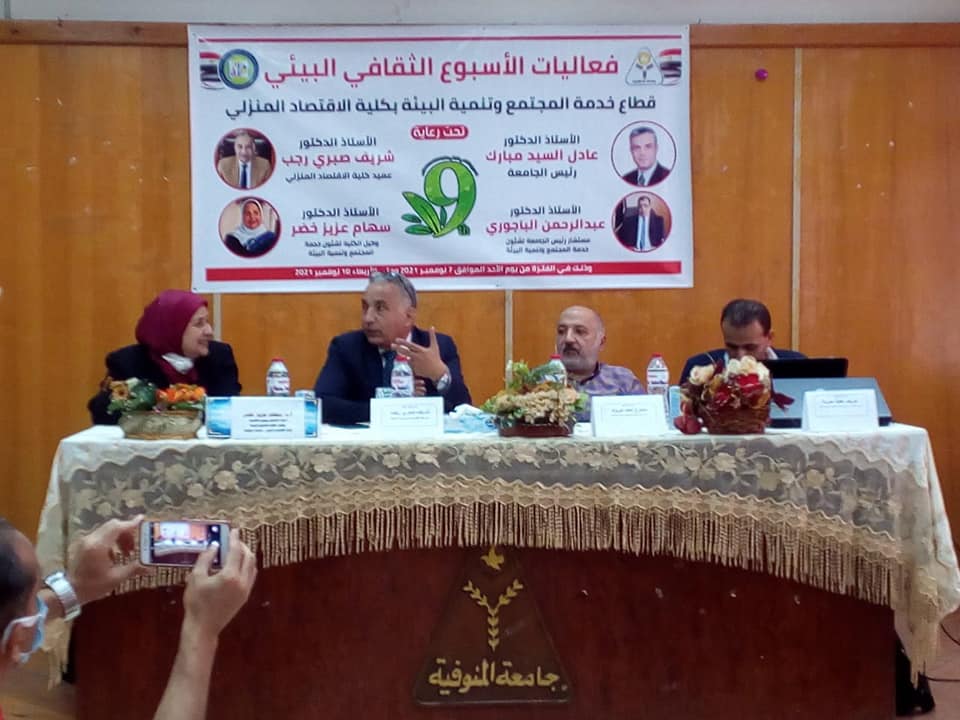 14
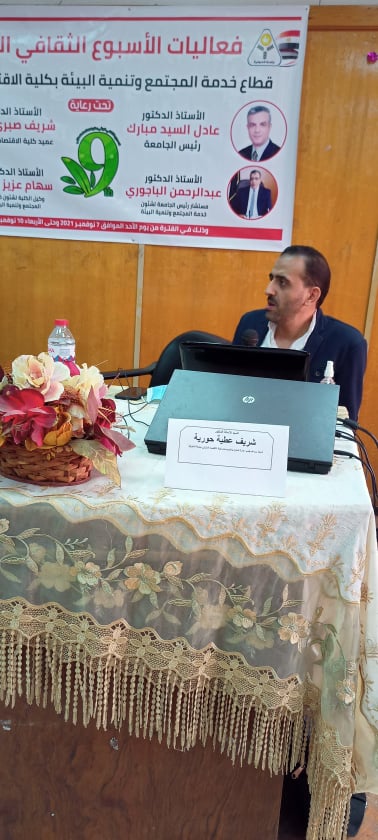 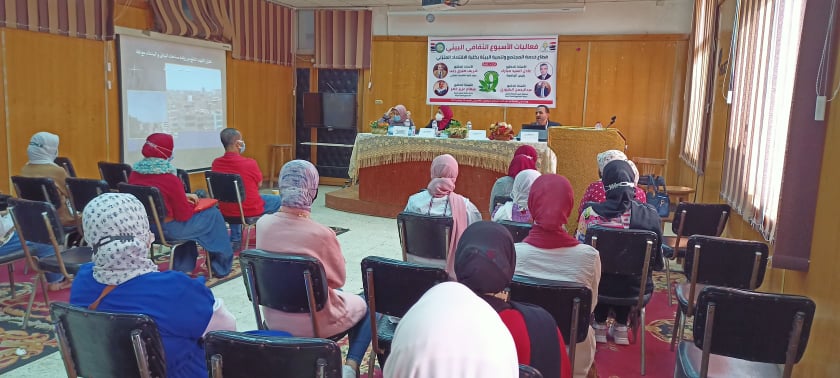 16
2 الندوة الثانية
تطبيق الايكولوجيا الصناعية في الملابس المصنعة من الجينز وأثر ذلك علي الجانب الجمالي والاقتصادي
د/ نهي عبده
  أستاذ مساعد بقسم  الملابس والنسيج
د/   شيماء مصطفي
  أستاذ مساعد بقسم  الملابس والنسيج
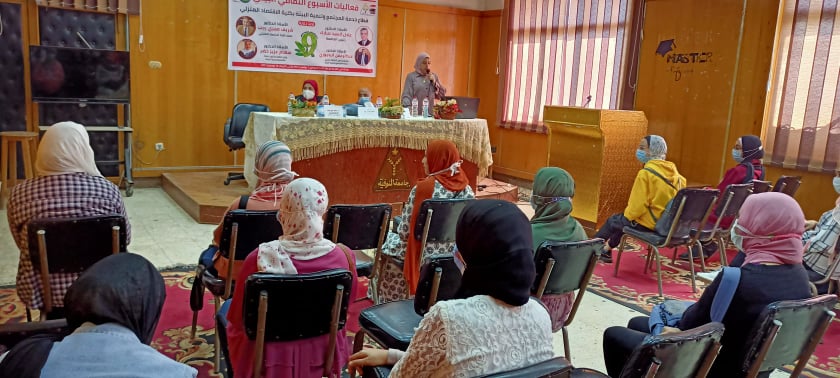 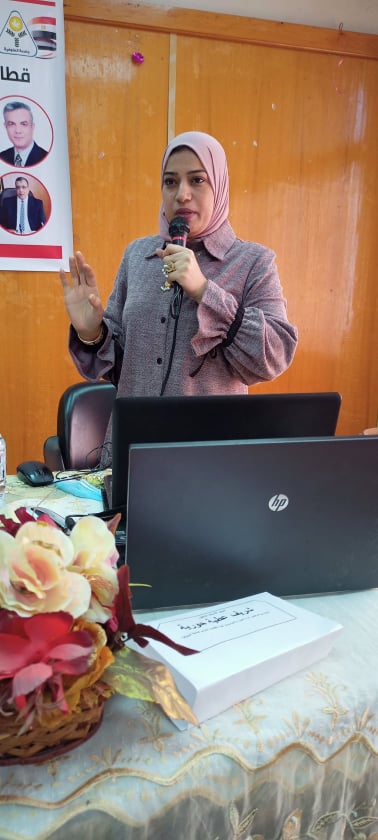 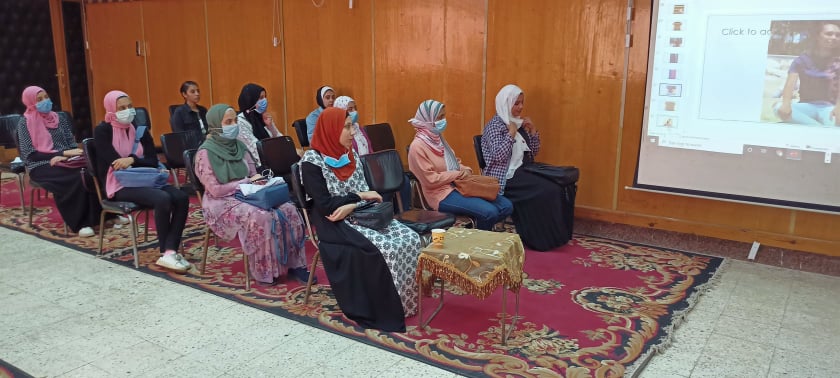 20
الندوة الثالثة  العادات الغذائية الخاطئة
د/ لمياء دياب
مدرس بقسم التغذية وعلوم الأطعمة
21
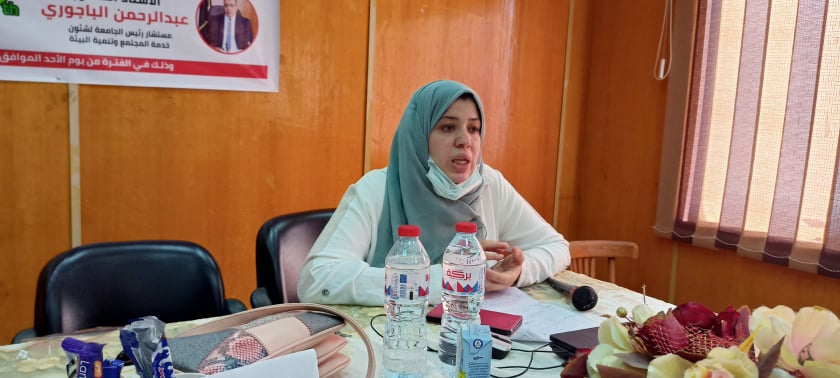 22
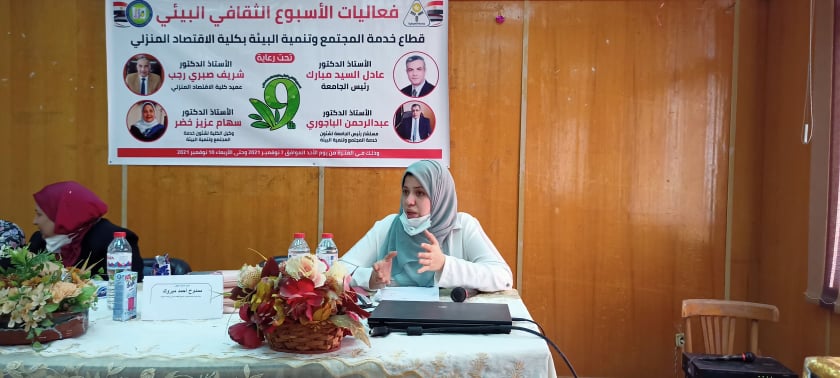 23
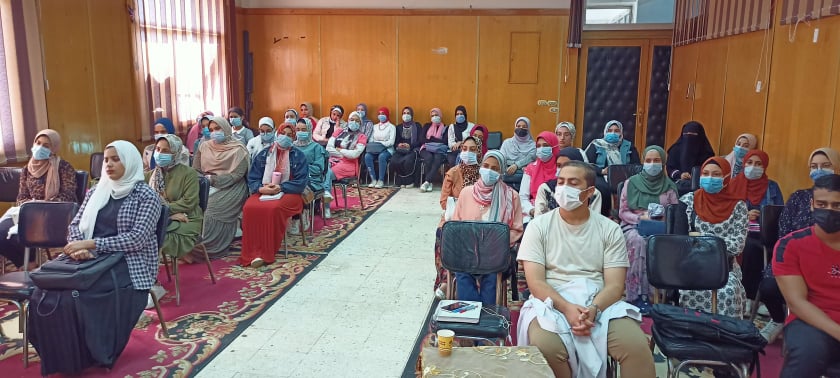 24
الندوة الرابعةأخلاقيات التعامل مع مواقع التواصل الاجتماعي ما بين الواقع والمأمول)
د/ ريهام جلال حجاج
 مدرس بقسم إدارة المنزل والمؤسسات
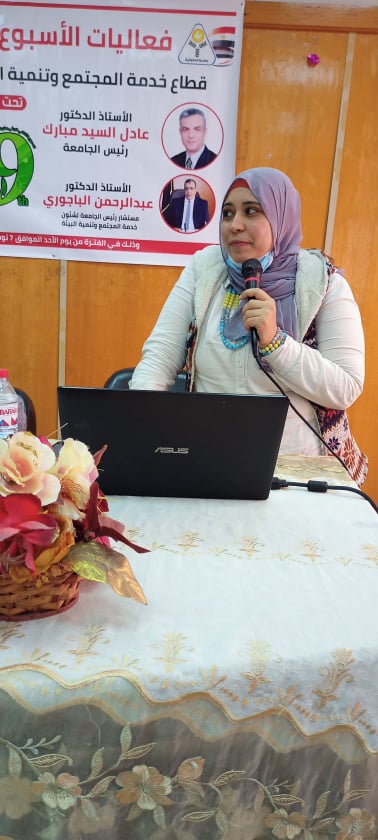 26
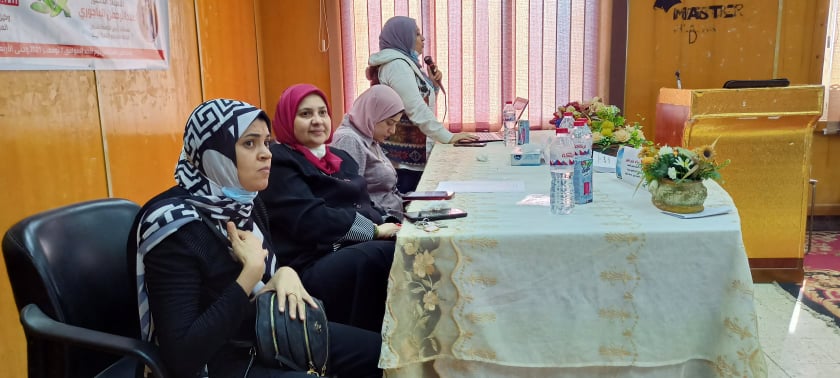 27
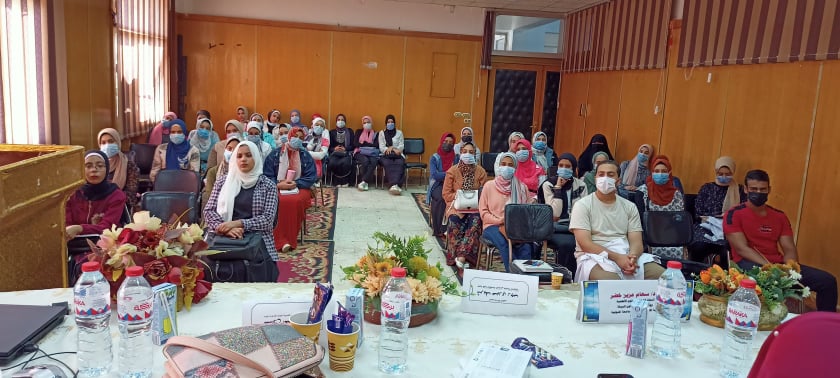 28
الندوة الخامسة التنمر الالكتروني (أسباب – أنواعه –أساليب علاجة )
د/ أية عبد الشافي 
مدرس بقسم إدارة المنزل والمؤسسات
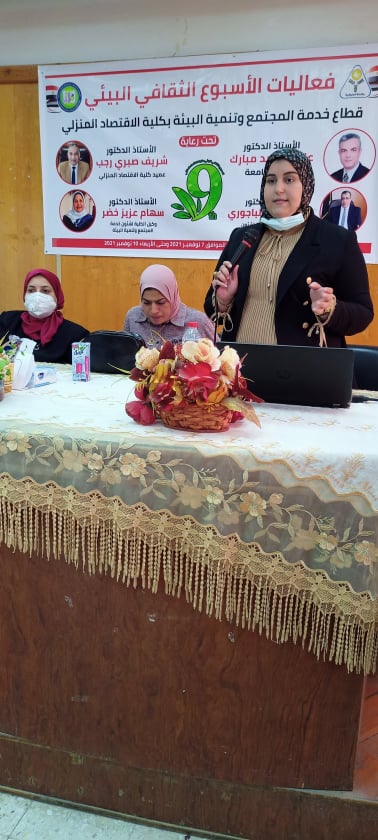 30
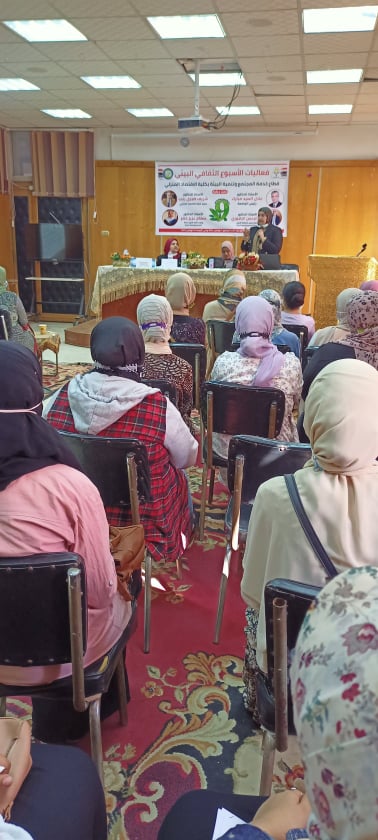 31
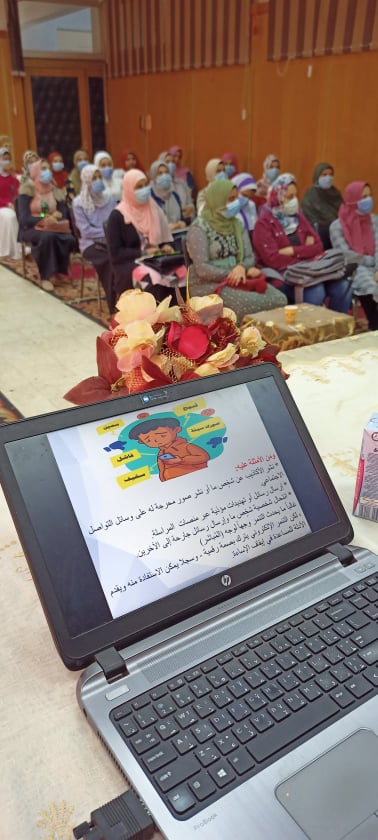 32
اليوم الثاني2021/11/8
الندوة الاولي: الصحة النفسية والمجتمع الأفضل  
الندوة الثانية: كيفية الاستفادة من مخلفات التصنيع الغذائي 
الندوة الثالثة: أرجنوميه الملابس وعلاقتها بملابس ذوي الاحتياجات الخاصة 
الندوة الرابعة: تقييم الحالة الغذائية والرعاية الغذائية لمرضي الكلي
الندوة الخامسة: كيفية الوقاية من فيروس كورونا
الندوة السادسة:  تأثير السوشيال ميديا علي الإنسان
1الندوة الأولى
الصحة النفسية والمجتمع الأفضل

أ.د/   جيهان علي سويد
 أستاذ بقسم الاقتصاد المنزلي والتربية
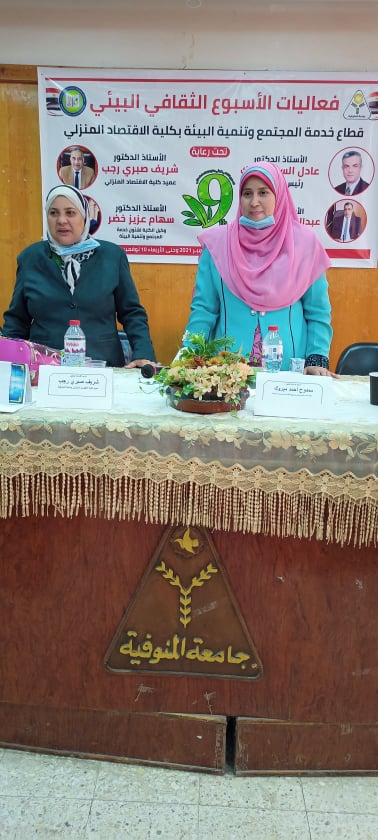 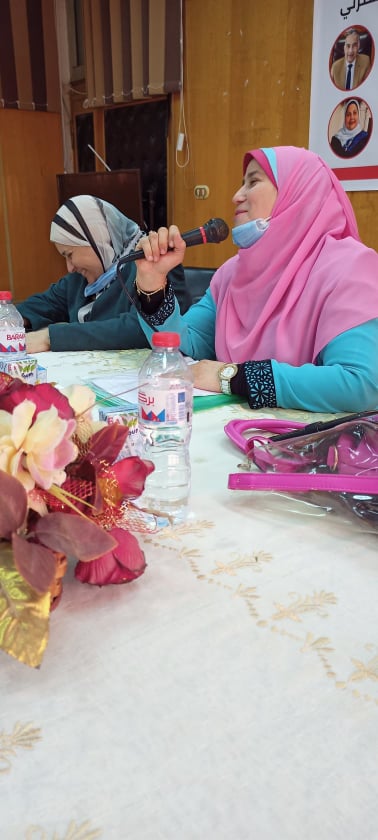 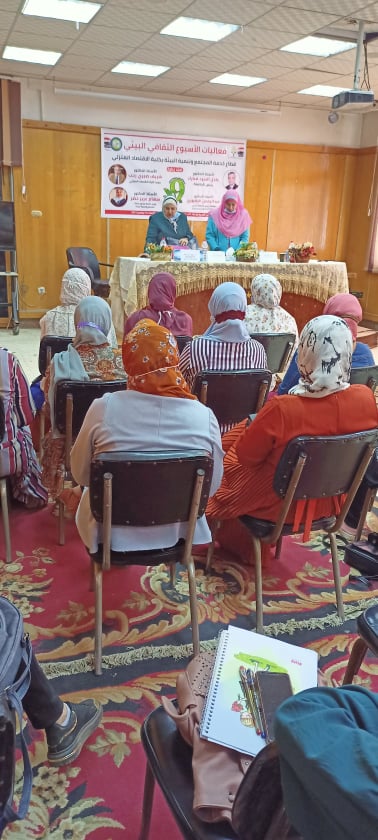 2الندوة الثانية
كيفية الاستفادةمن مخلفات التصنيع
د/ بسمة الخطيب
 أستاذ مساعد بقسم التغذيةوعلوم الاطعمة
د/ عبير نزية
أستاذ مساعد بقسم التغذية وعلوم الاطعمة
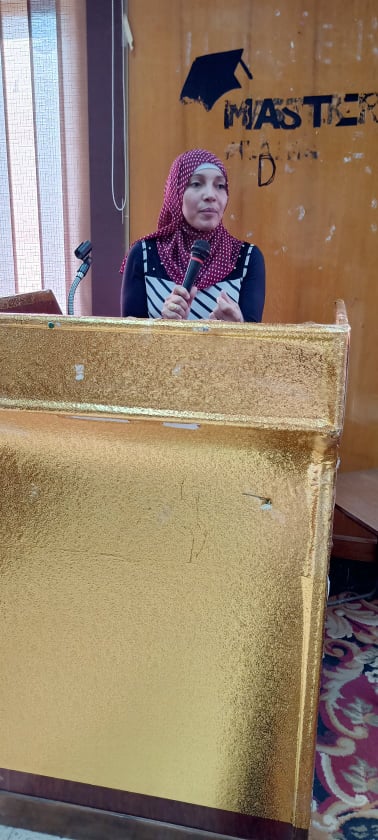 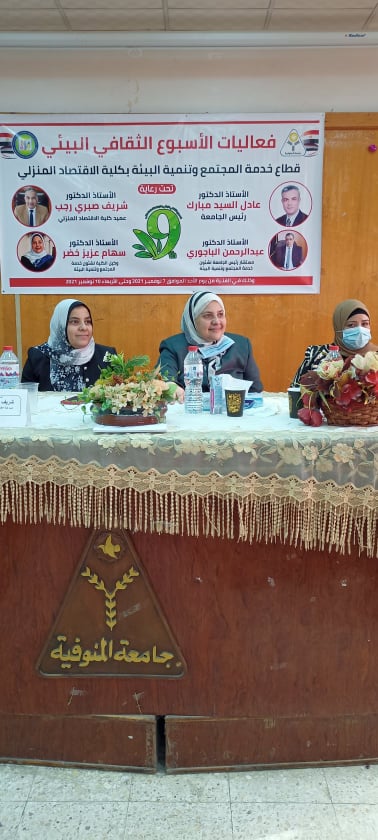 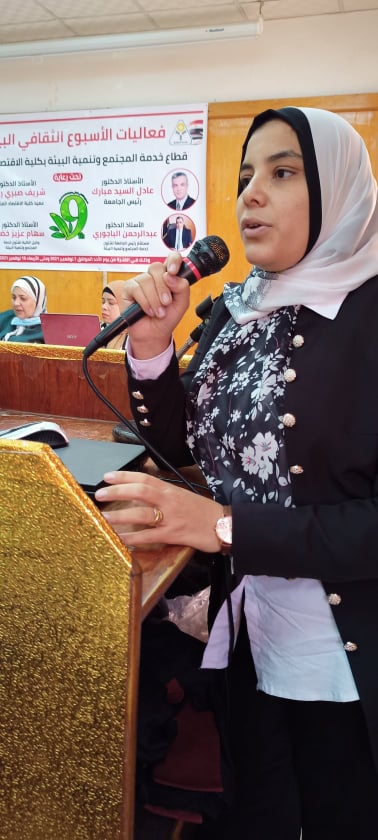 41
أرجنوميه الملابس وعلاقتها بملابس ذوي الاحتياجات الخاصة
أ.م.د/ صافيناز النبوي 
 أستاذ مساعد بقسم الملابس والنسيج
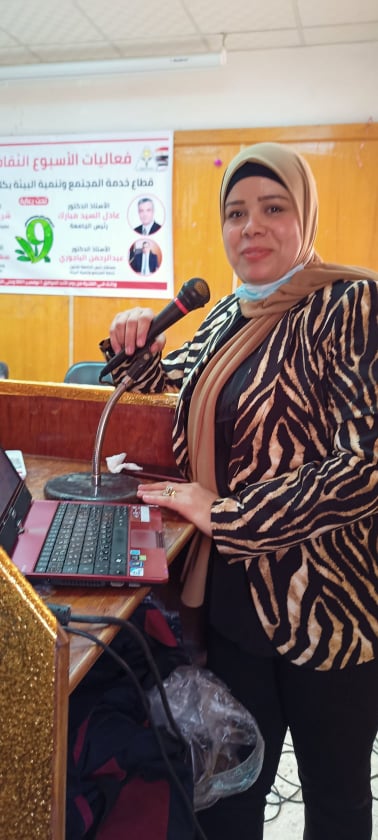 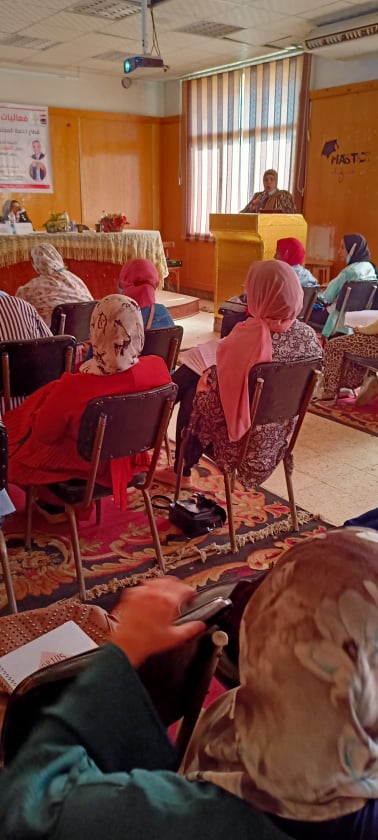 الندوة الرابعة 
 تقييم الحالة الغذائية والرعاية الغذائية  لمرضي الكلي
د / عزيزة حافظ
 مدرس مادة بقسم التغذية وعلوم الأطعمة
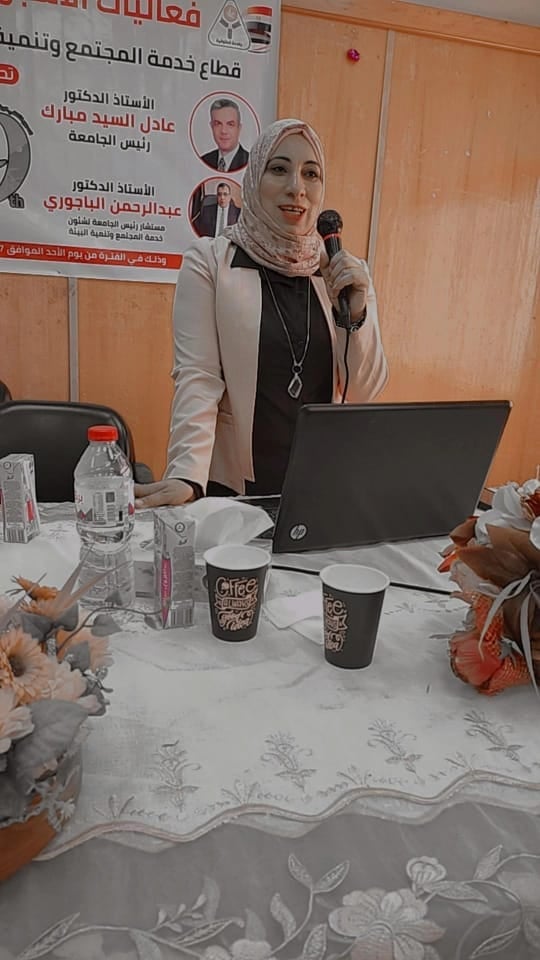 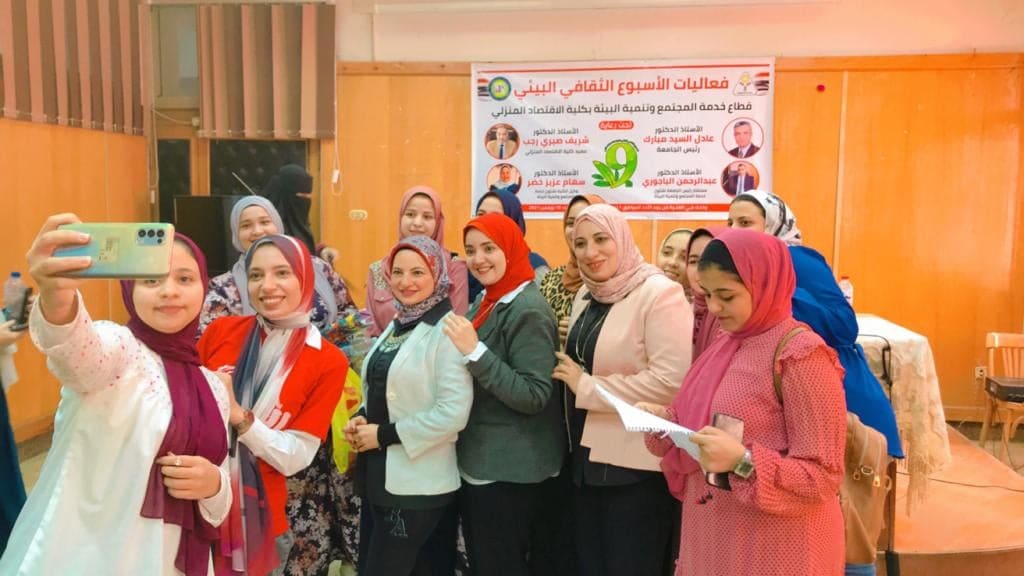 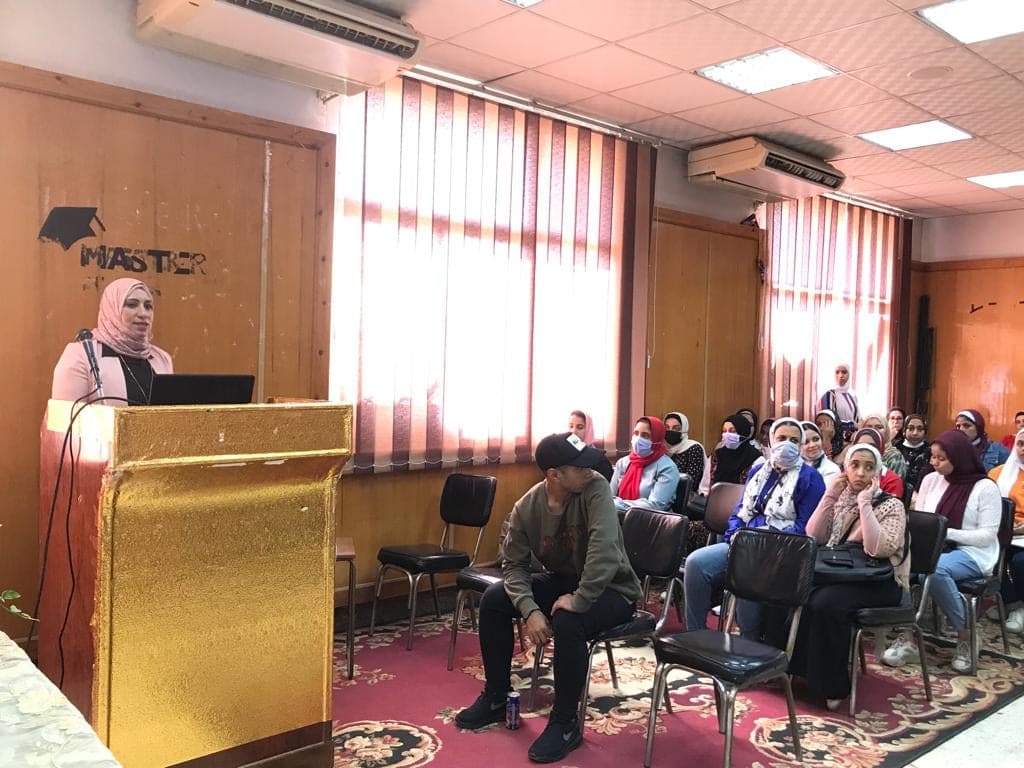 كيفية الوقايةمن فيروس كورونا
د / سعدية عبد الرزاق النحاس 
مدرس الميكروبيولوجيا والمناعة بكلية الصيدلة واستشاري مكافحة عدوي
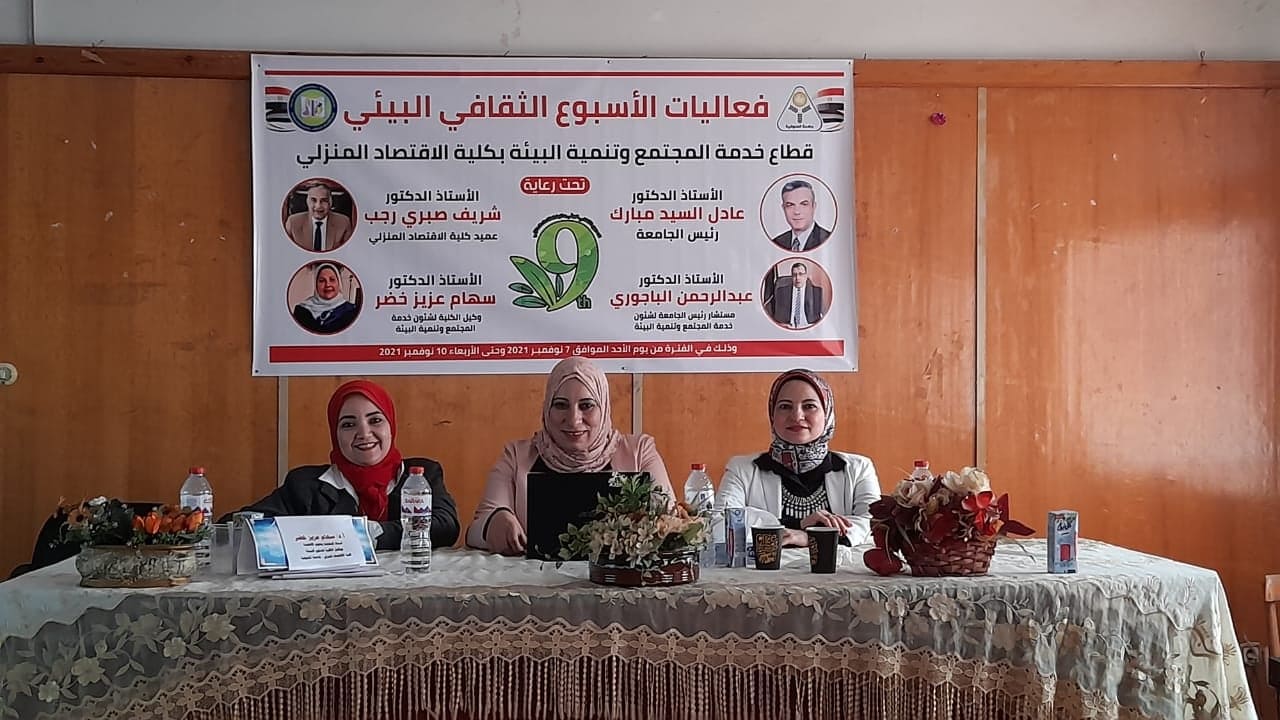 50
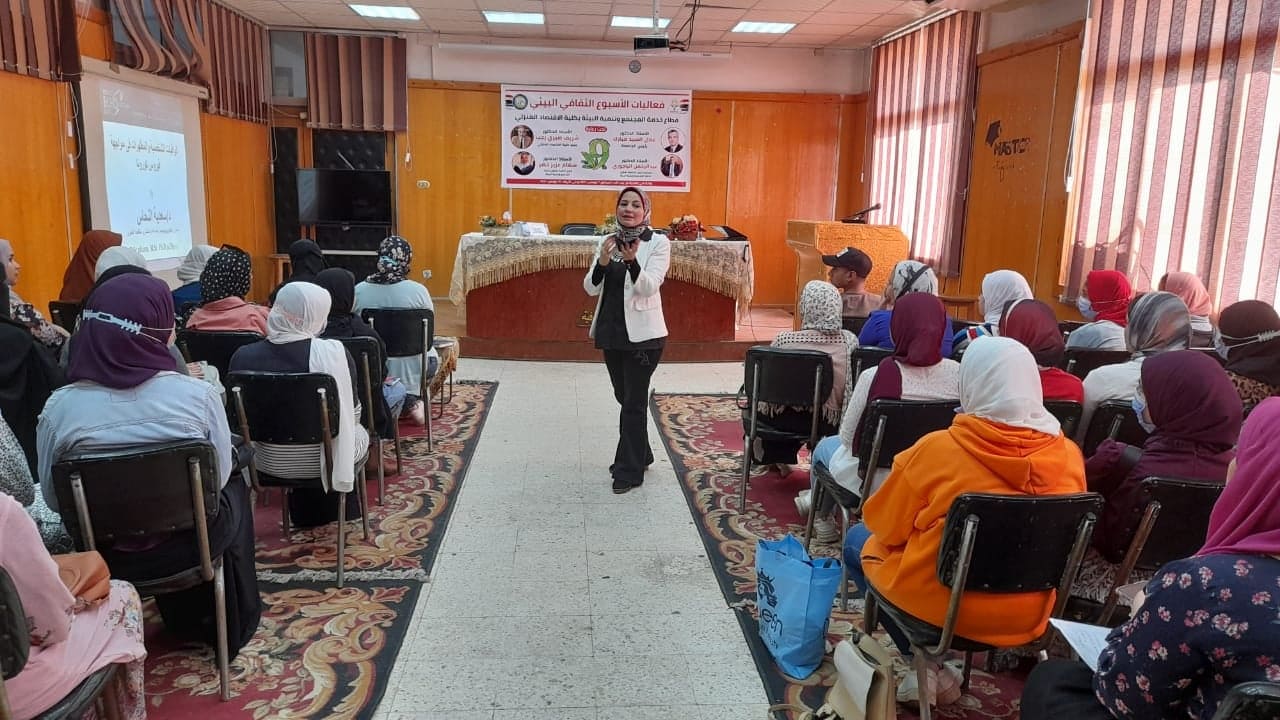 51
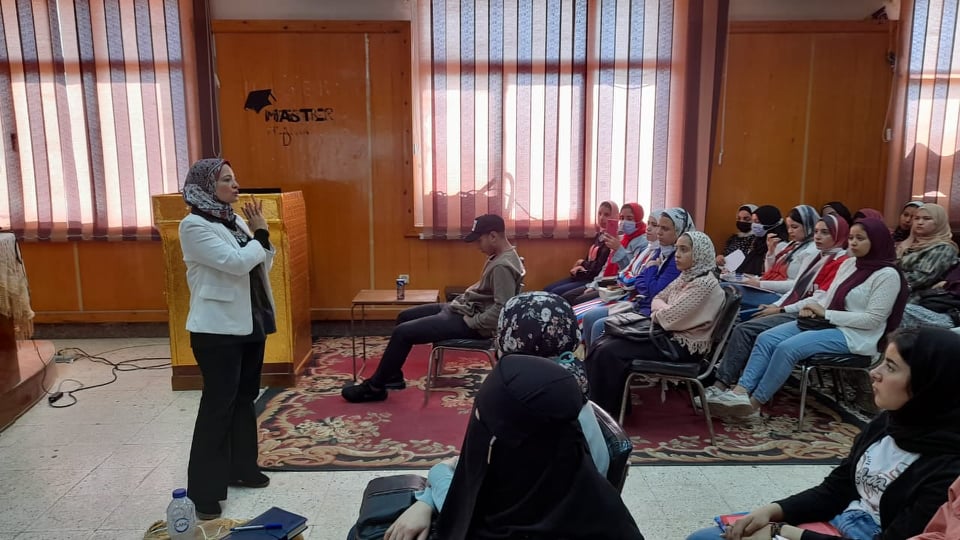 52
الندوة السادسة تأثير السوشيال ميديا علي الإنسان
د/ شاريهان الصادق 
مدرس مادة بقسم الاقتصاد المنزلي والتربية
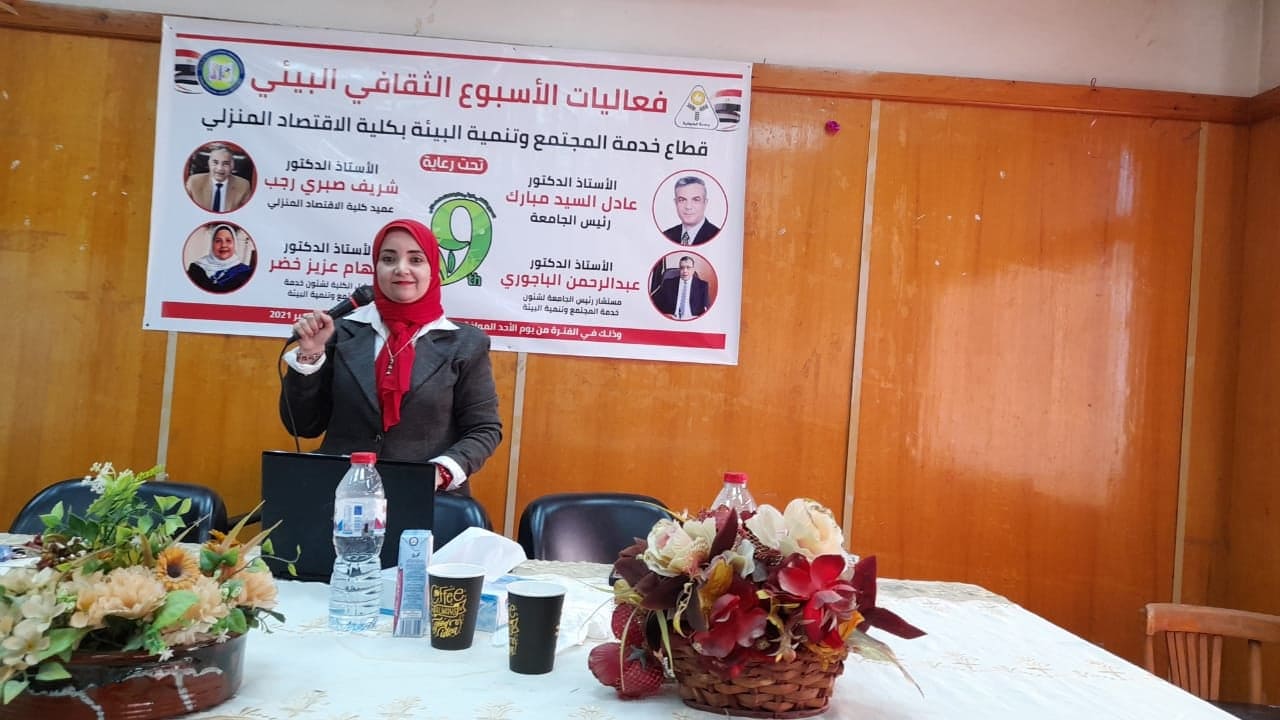 54
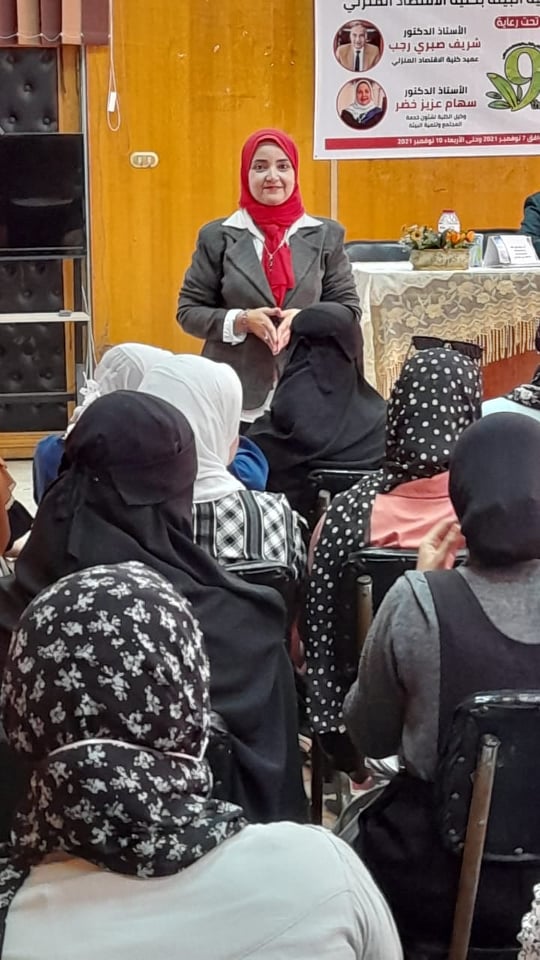 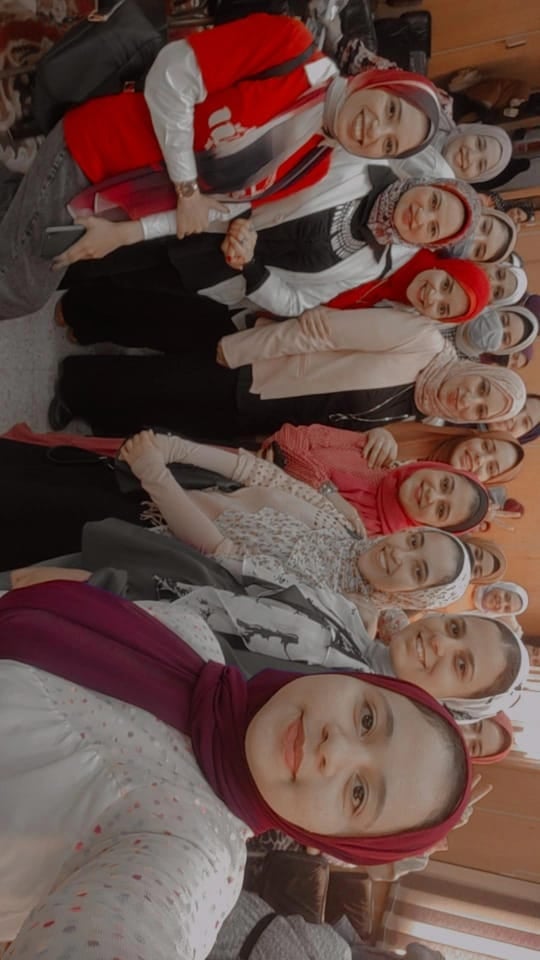 56
اليوم الثالث 2021/11/9
التعاون مع كلية التمريض في حملة للكشف المبكر عن سرطان الثدي تماشيا مع المبادرة الرئاسية للحفظ علي صحة المرأة تحت عنوان ” بيئة أمنة تساوي حياة ” 

 - معرض المنتجات الملبسية الخيرية
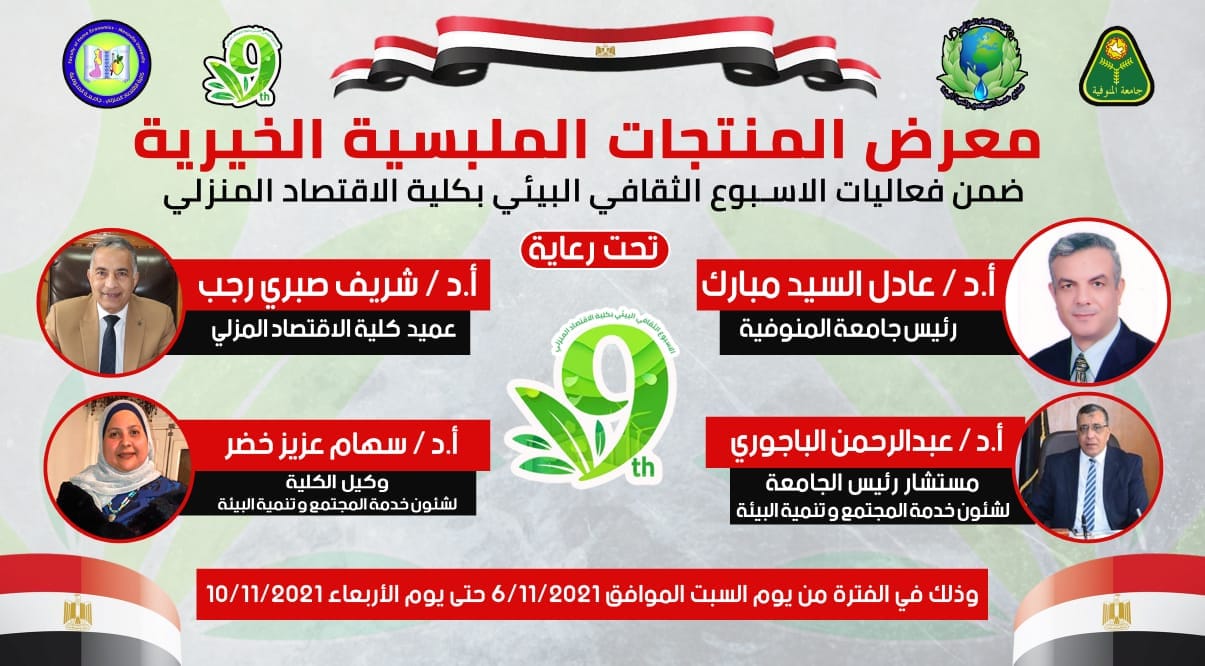 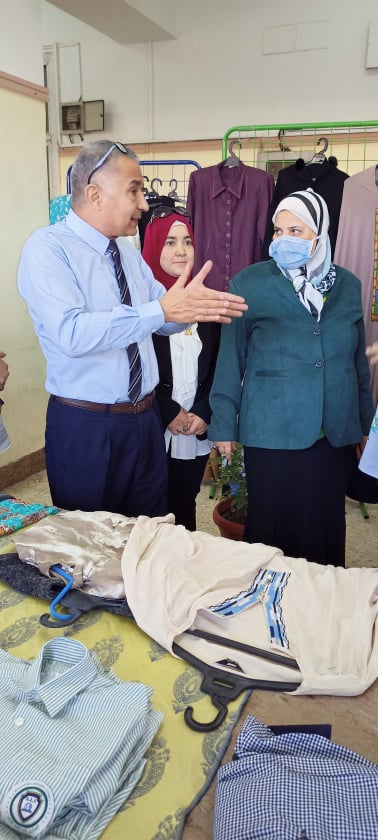 59
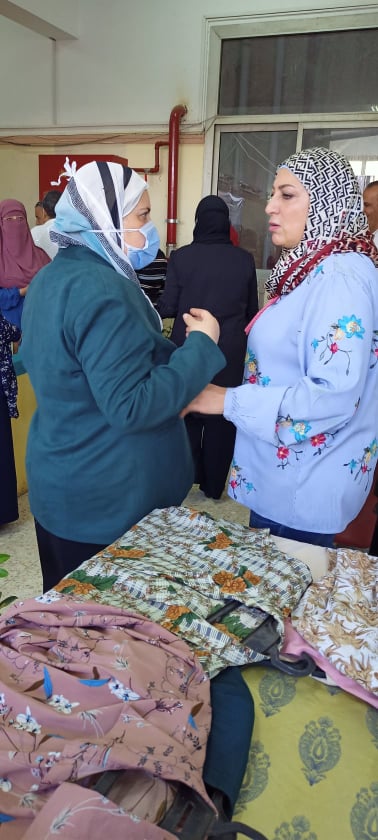 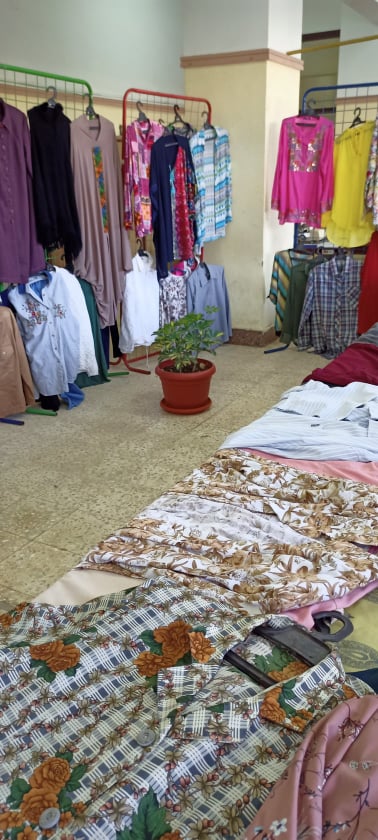 التعاون مع كلية التمريض 
في حملة للكشف المبكر عن سرطان الثدي 
تماشيا مع المبادرة الرئاسية للحفاظ علي صحة المرأة 
تحت عنوان 
”بيئة أمنة تساوي حياة”
62
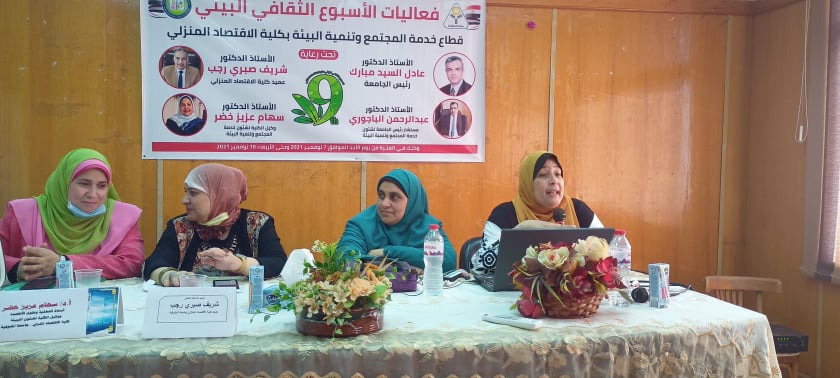 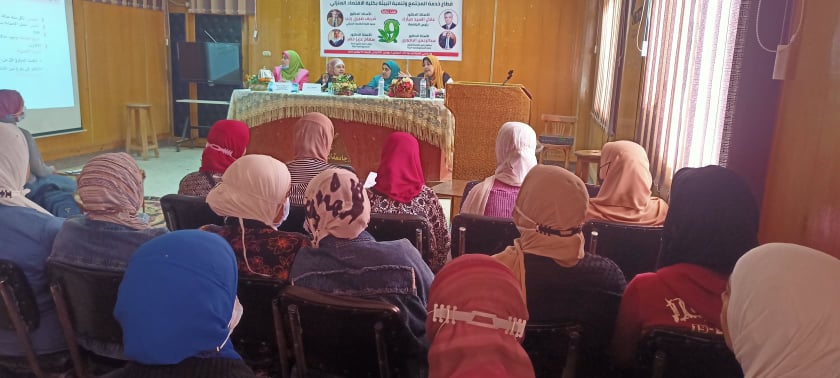 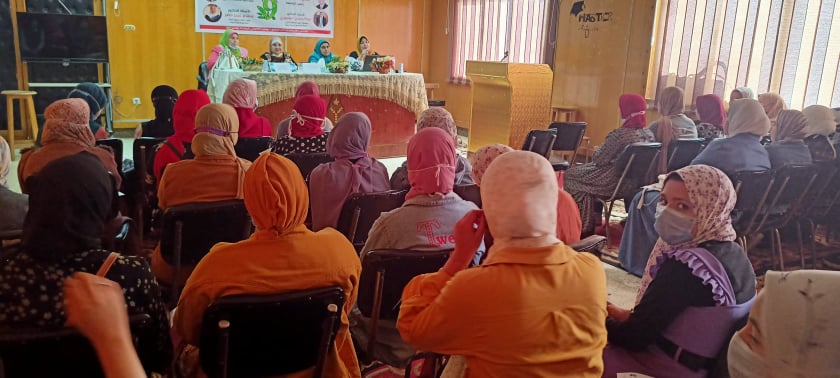 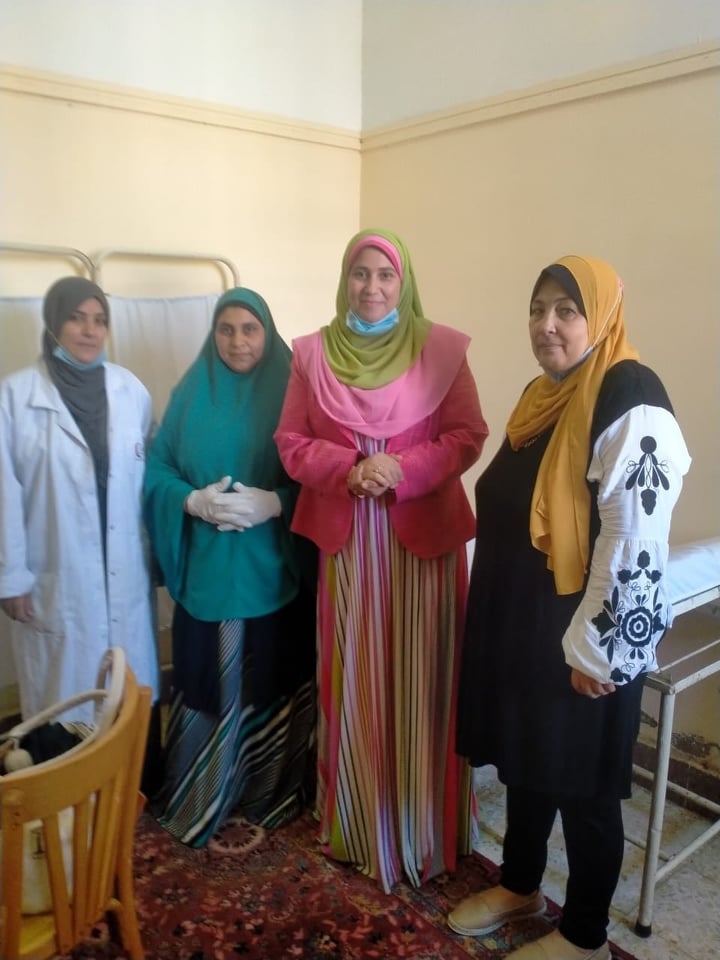 66
اليوم الرابع 
10 / 11 /2021
التعاون مع كلية العلوم بعنوان ” استخدام مفهوم التحويلية في انتاج ملابس نسائية تحقيق الاستدامة  وورشة عمل في الاشغال الفينة بحضور  ،، أ.د/ رحاب الفيشاوي ،، د/ ايناس موسي  ،، د/ بوسي حمدي  كلا : أ.د / رانيا هيكل
67
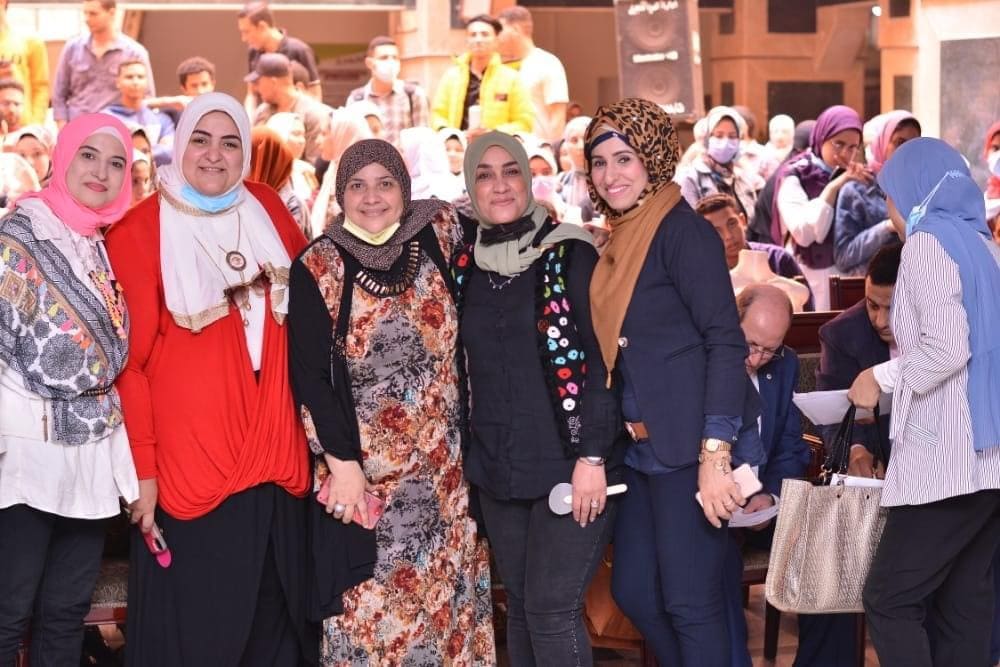 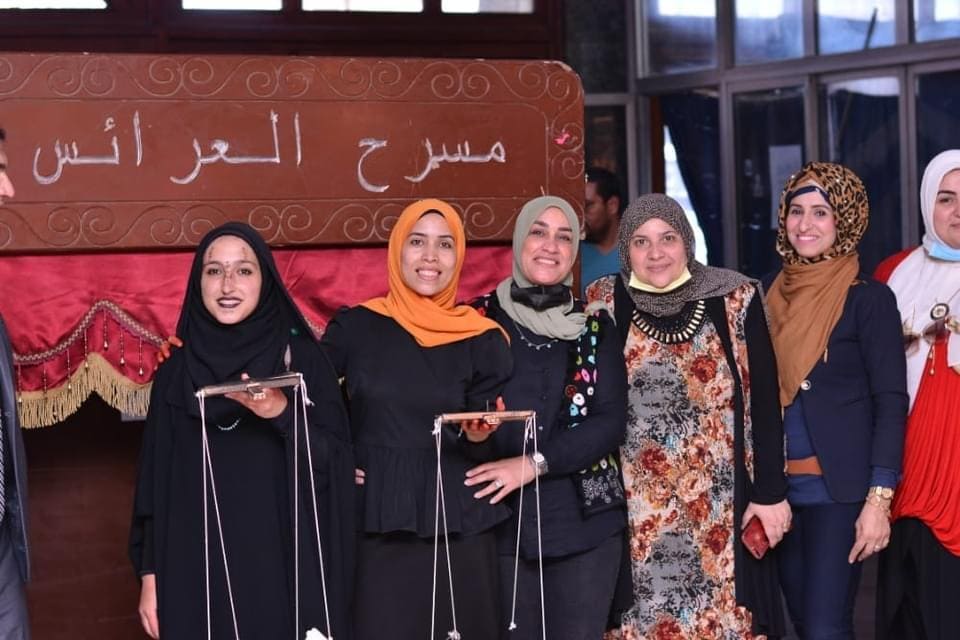 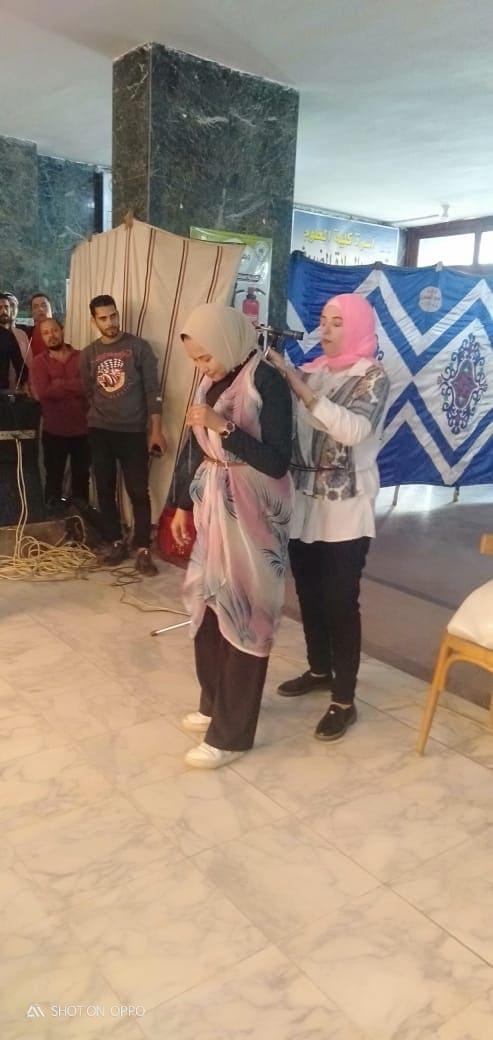 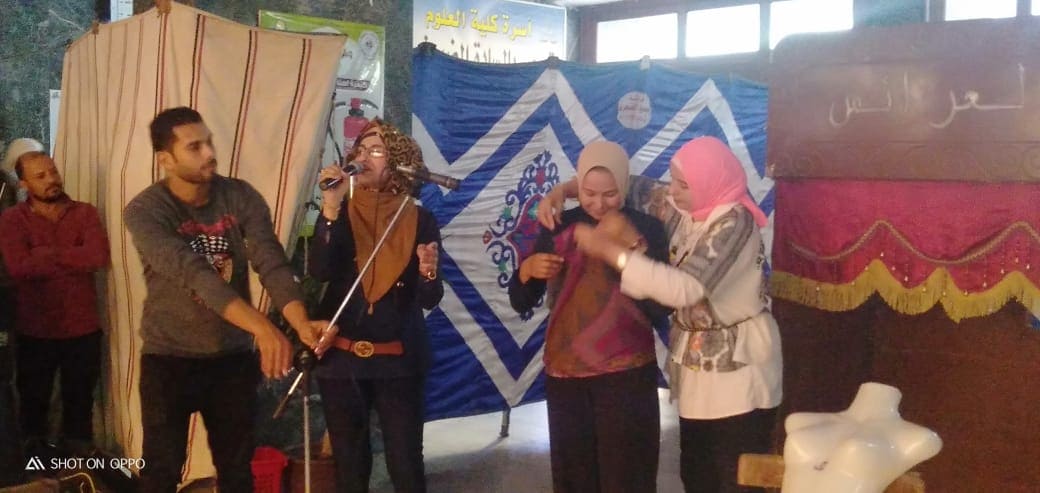 71
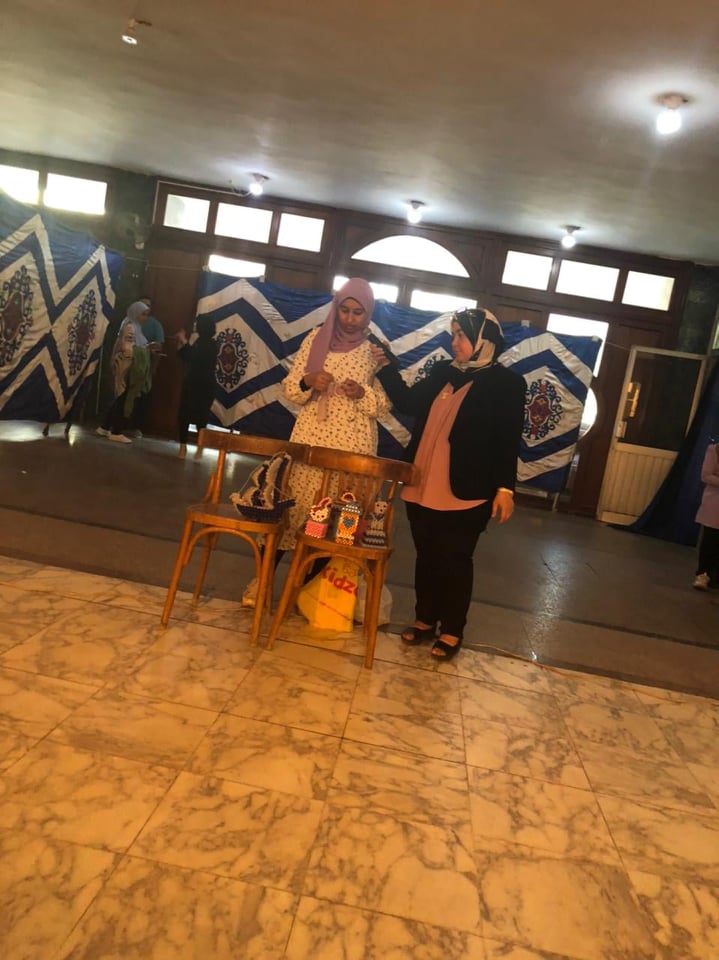 اليوم الرابع 
10 / 11 /2021
الندوة الأولى: (ادارة الخلافات في ظل انتشار العنف الأسري)
 الندوة الثانية: (كيف تعد نفسك للعمل في رياض الاطفال)
 الندوةالثالثة: (الادارة الفعالة للوقت)
 الندوة الرابعة: (الاغذية والتحصيل الدراسي)
الندوة الخامسة : حمية الكيتو 
الندوة السادسة: مبادئ سلامة الغذاء (الهاسب) نحو غذاء أمن)
الندوة الاولي  ادارة الخلافات في ظل انتشار العنف الأسري
د/ ايمان قطب 
مدرس بقسم إدارة المنزل والمؤسسات
د/ سارة عبد الكريم
مدرس بقسم إدارة المنزل والمؤسسات
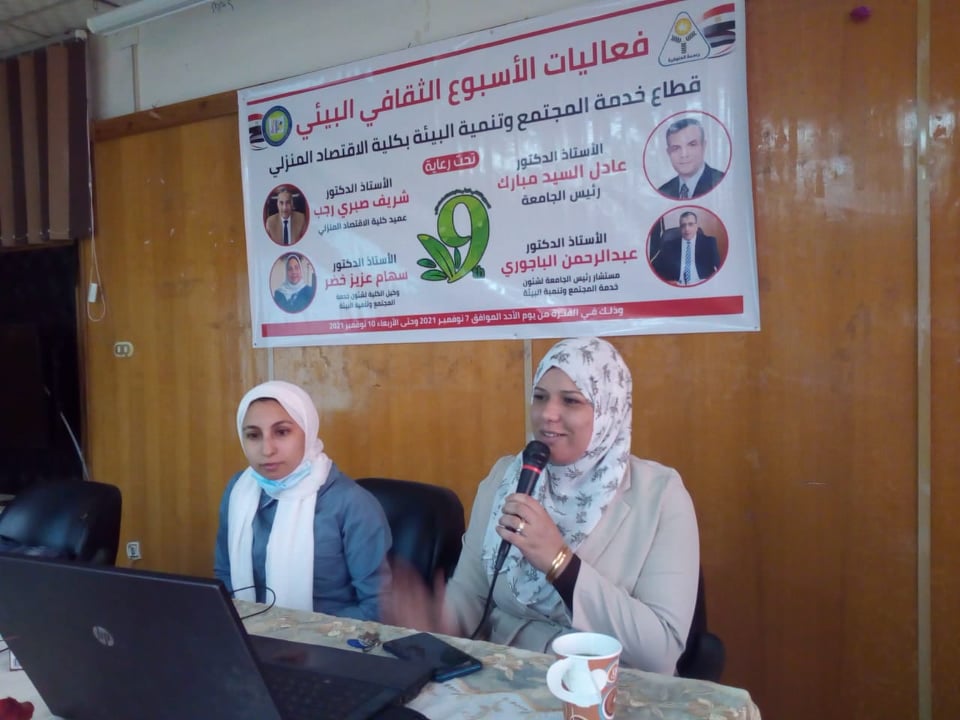 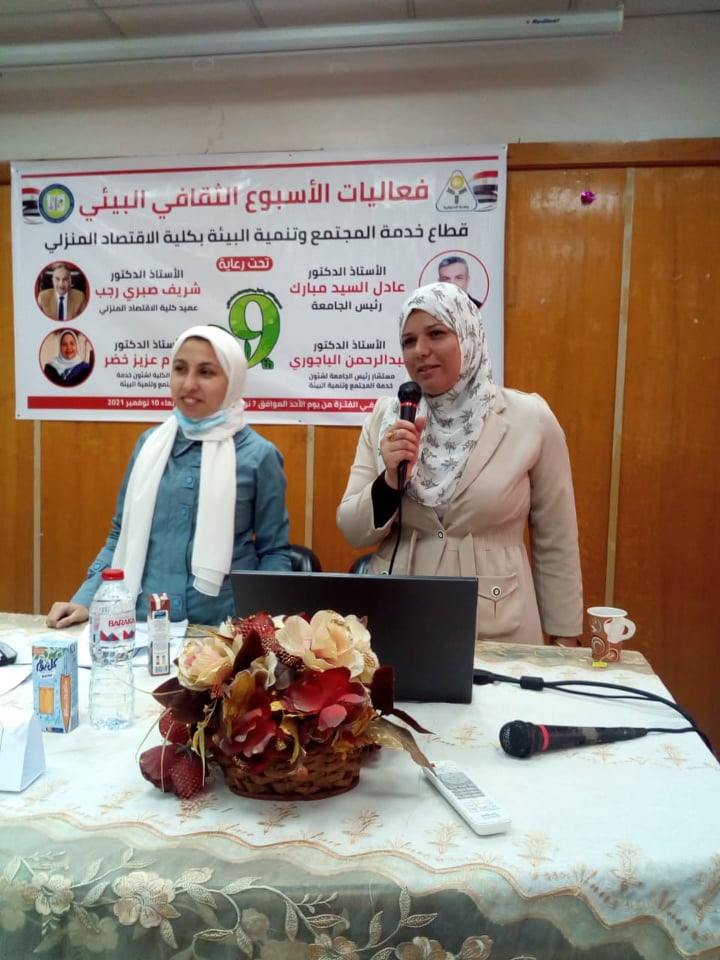 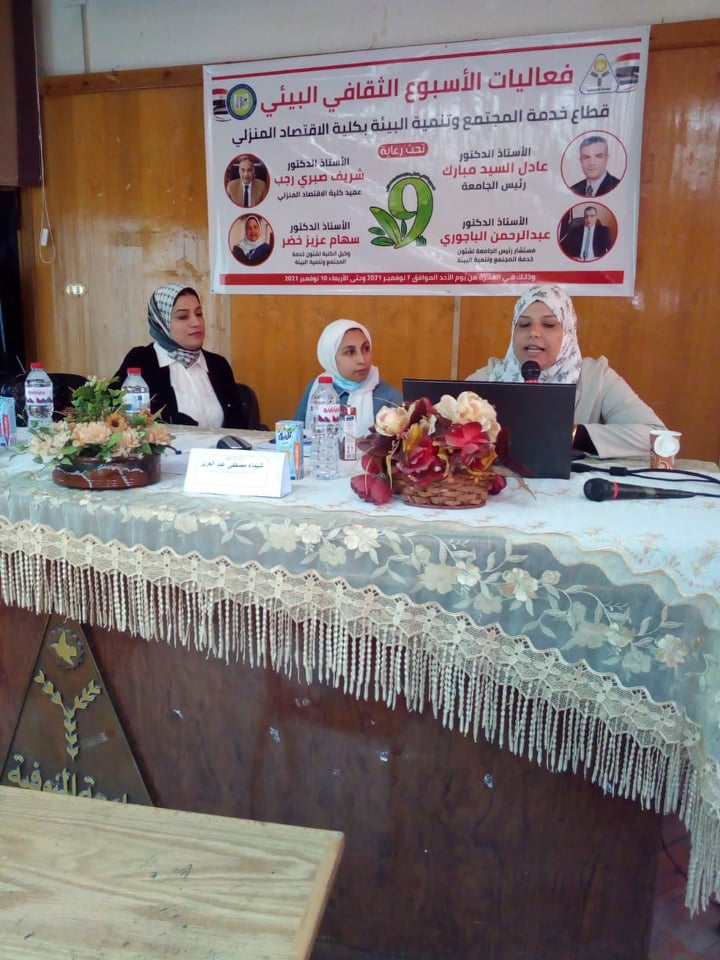 الندوة الثانية «كيف تعد نفسك للعمل في رياض الاطفال"
أ.د/  مني محمد صقر
 أستاذ مساعد بقسم إدارة المنزل والمؤسسات
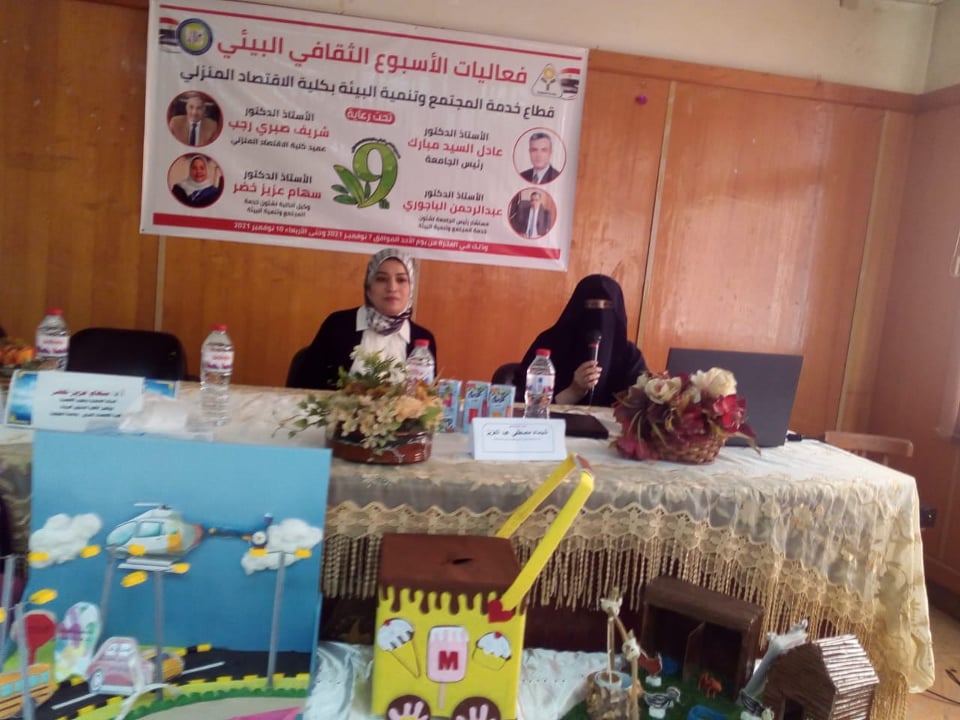 79
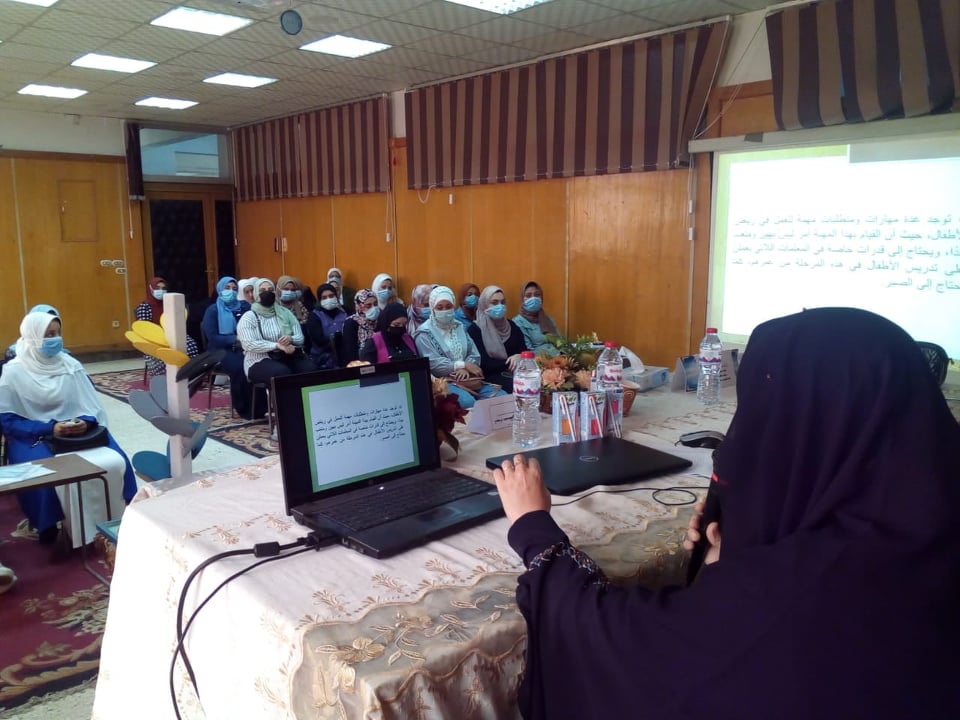 80
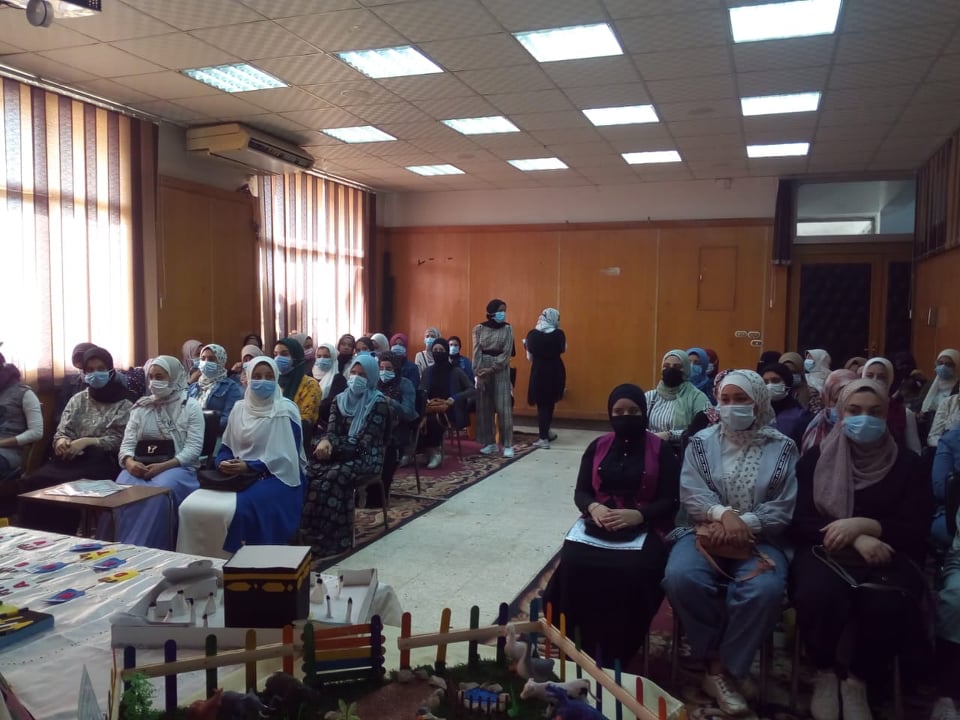 81
الندوة الثالثة   الإدارة الفعالة للوقت
د/ هالة صبري  
  مدرس بقسم الاقتصاد المنزلي والتربية
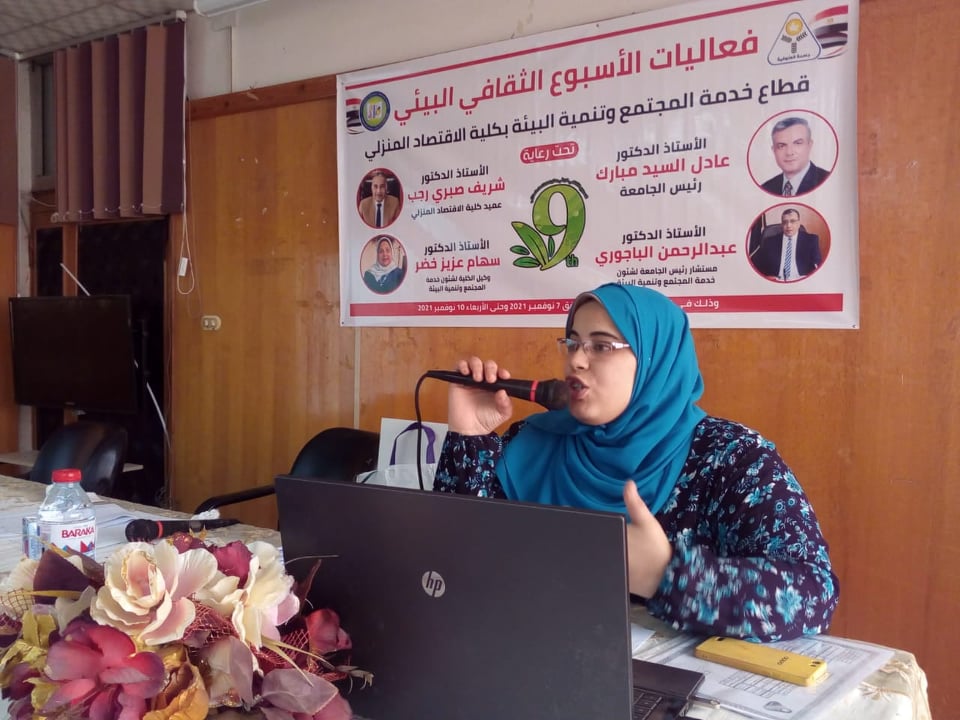 83
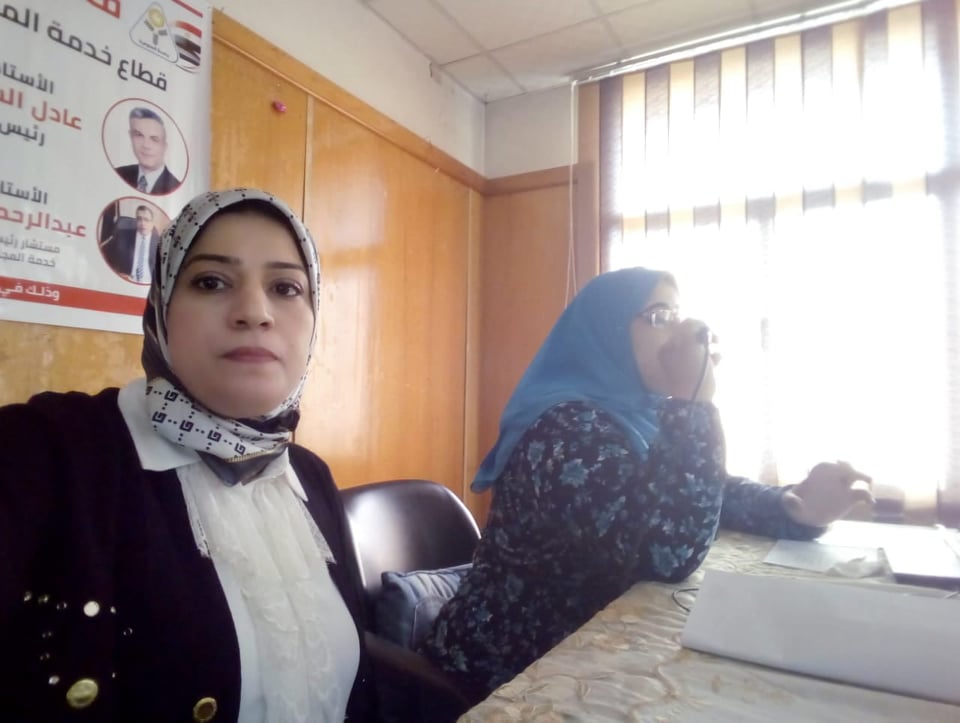 84
الندوة الرابعة  الأغذية والتحصيل الدراسي
د/  سماح البنا 
مدرس بقسم التغذية وعلوم الاطعمة
85
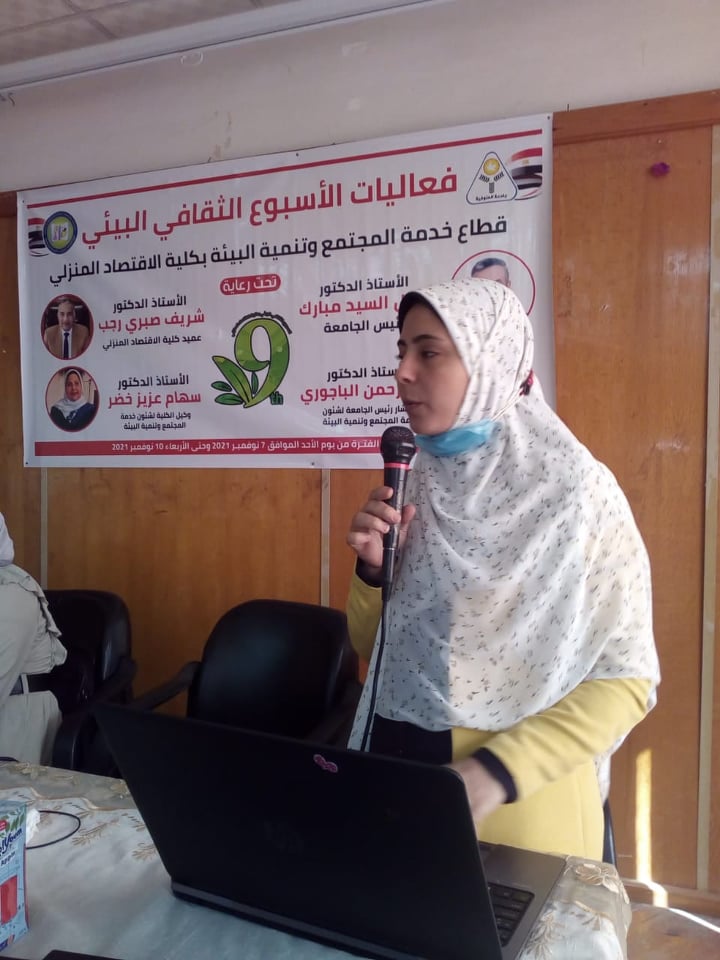 86
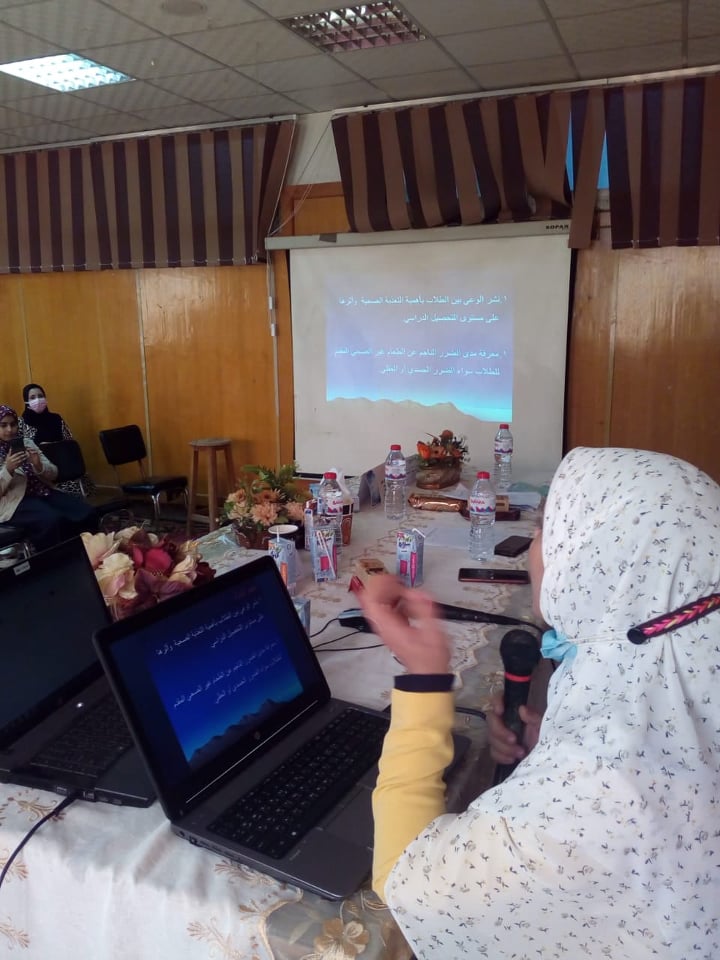 87
الندوة الخامسة
« حمية الكيتو"

د/ أميرة درويش 
 مدرس بقسم التغذية وعلوم الأطعمة
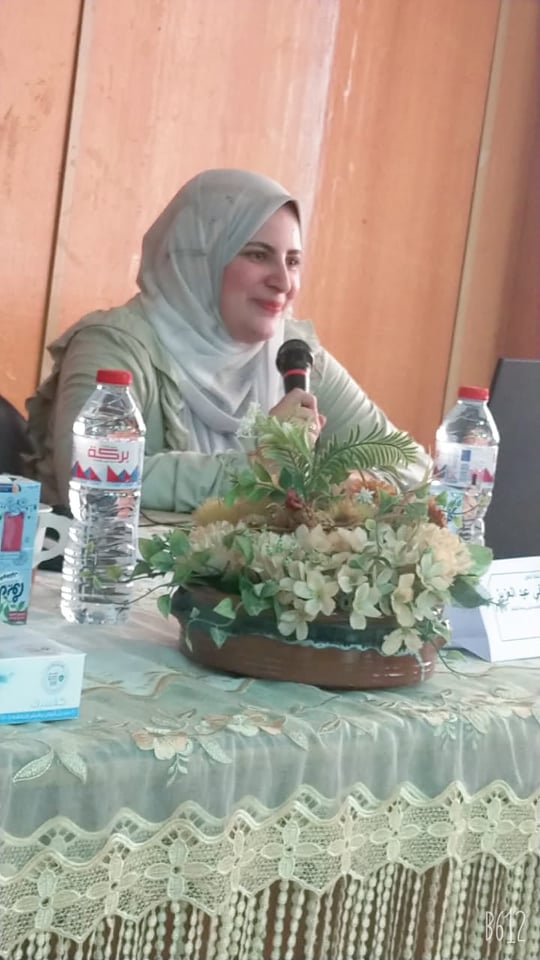 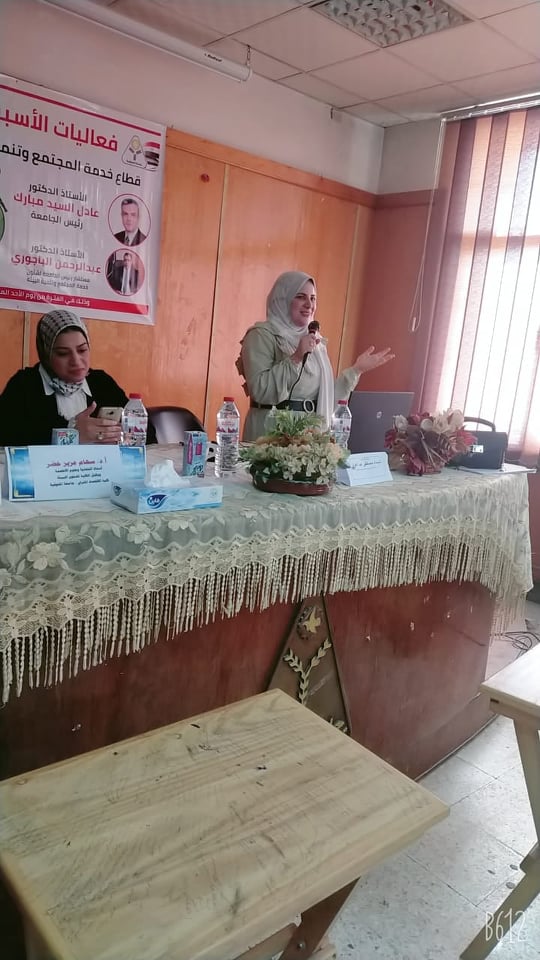 الندوة السادسة  مبادئ سلامة الغذاء (الهاسب)نحو غذاء أمن
د/ هيام عبد العزيز الصاوي 
 باحث قسم تكنولوجيا الأغذية قسم الأغذية الخاصة والتغذية بمركز البحوث الزراعية
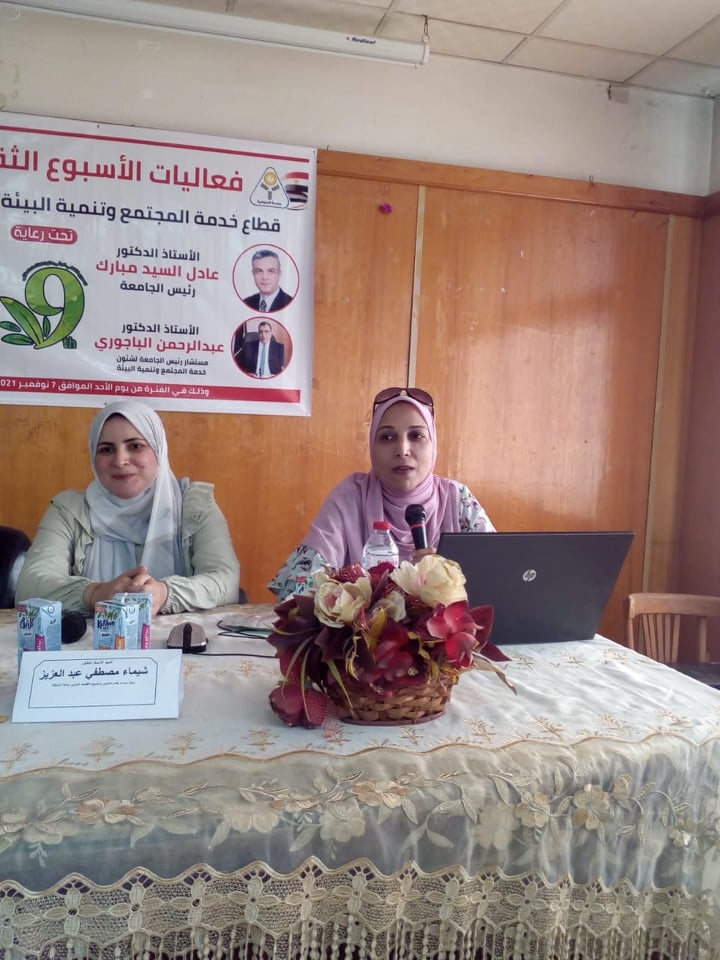 92
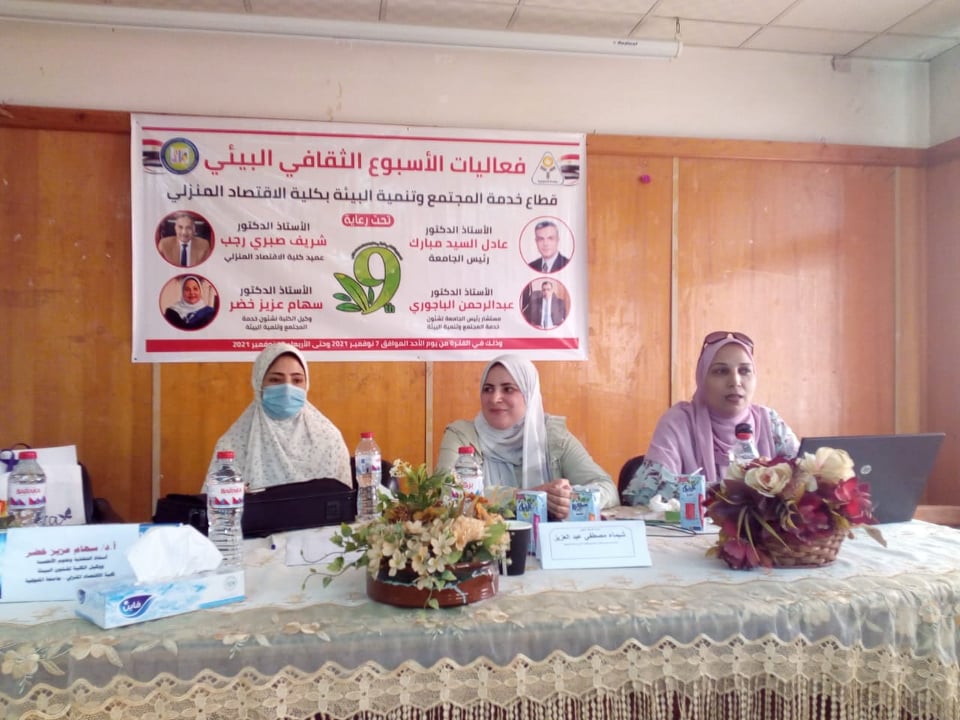 93
94
ختام الفعاليات 
قافلة متجهة إلي مدرسة الشهيد فتحي سعد الجمسي الإعدادية المشتركة بقرية سبك الأحد - أشمون
د /  هناء سعيد سلامة
  مدرس بقسم إدارة المنزل والمؤسسات
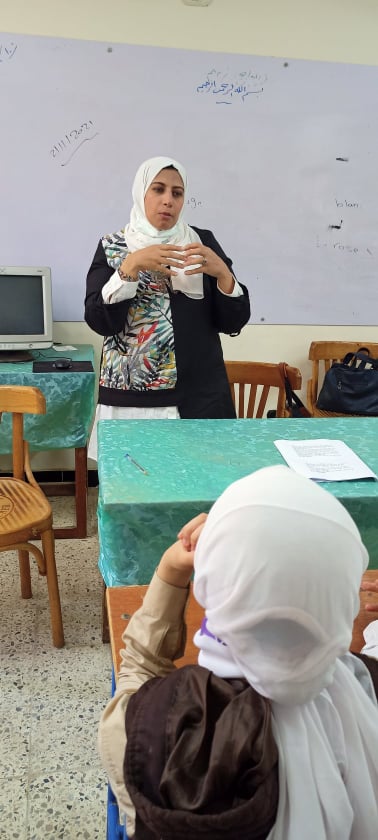 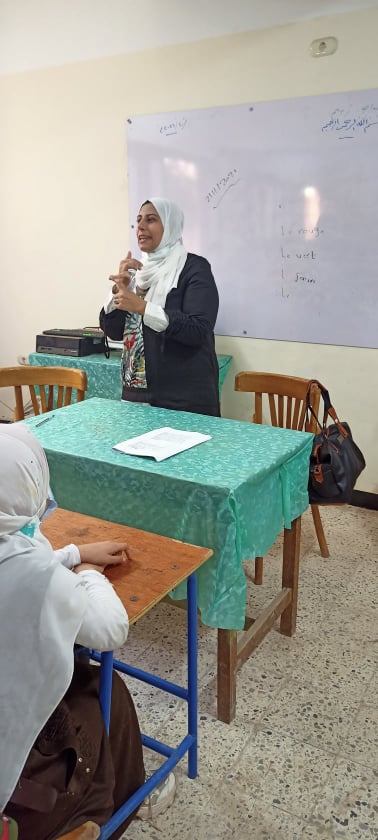 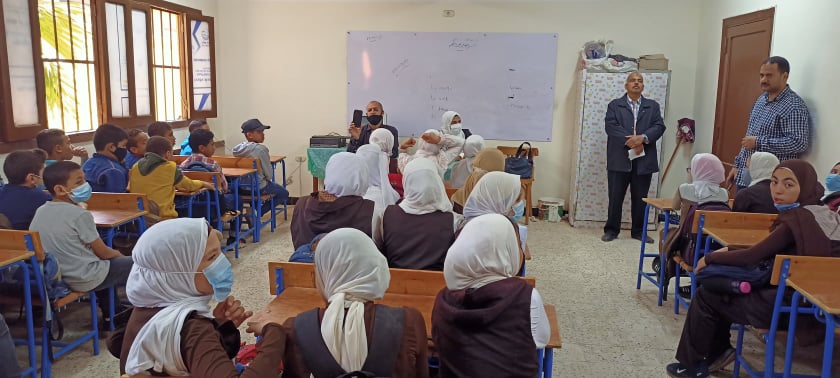 97
رؤية مصر 2030
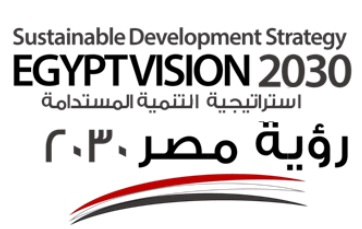 ان الشباب هم الأمل والمستقبل الذى نسعى لبناؤه
لذلك كان كل هدفنا هو وضع البصمة التى تجعل من هؤلاء الشباب أمل حقيقى نسعى لأجله لنتعاون سوياً لتحقيق    
رؤية مصر 2030
مع أطيب و أرق الأمنيات بأن ينول الاسبوع الثقافي البيئي بكلية الاقتصاد المنزلي اعجاب الجميع و أننا قد حققنا الهدف الأسمى 
آلا وهو خدمة المجتمع و تنمية البيئة
وأن يحقق الاسبوع أهدافه المنشودةوتحيا مصر بسواعد ابنائها
أ.د/  سهام عزيز السيد خضر 
وكيل الكلية لشئون خدمة المجتمع وتنمية البيئة
وإلى اللقاء فى العام القادم
الاسبوع الثقافى البيئى
2022
كلية الاقتصاد المنزلى 
جامعة المنوفية